ZONA DRAGOČAJ
ZONA TURISTIČKE NAMJENE T2 I T3
Zadar, listopad 2023
Prostorni plan 
Zadarske 
županije
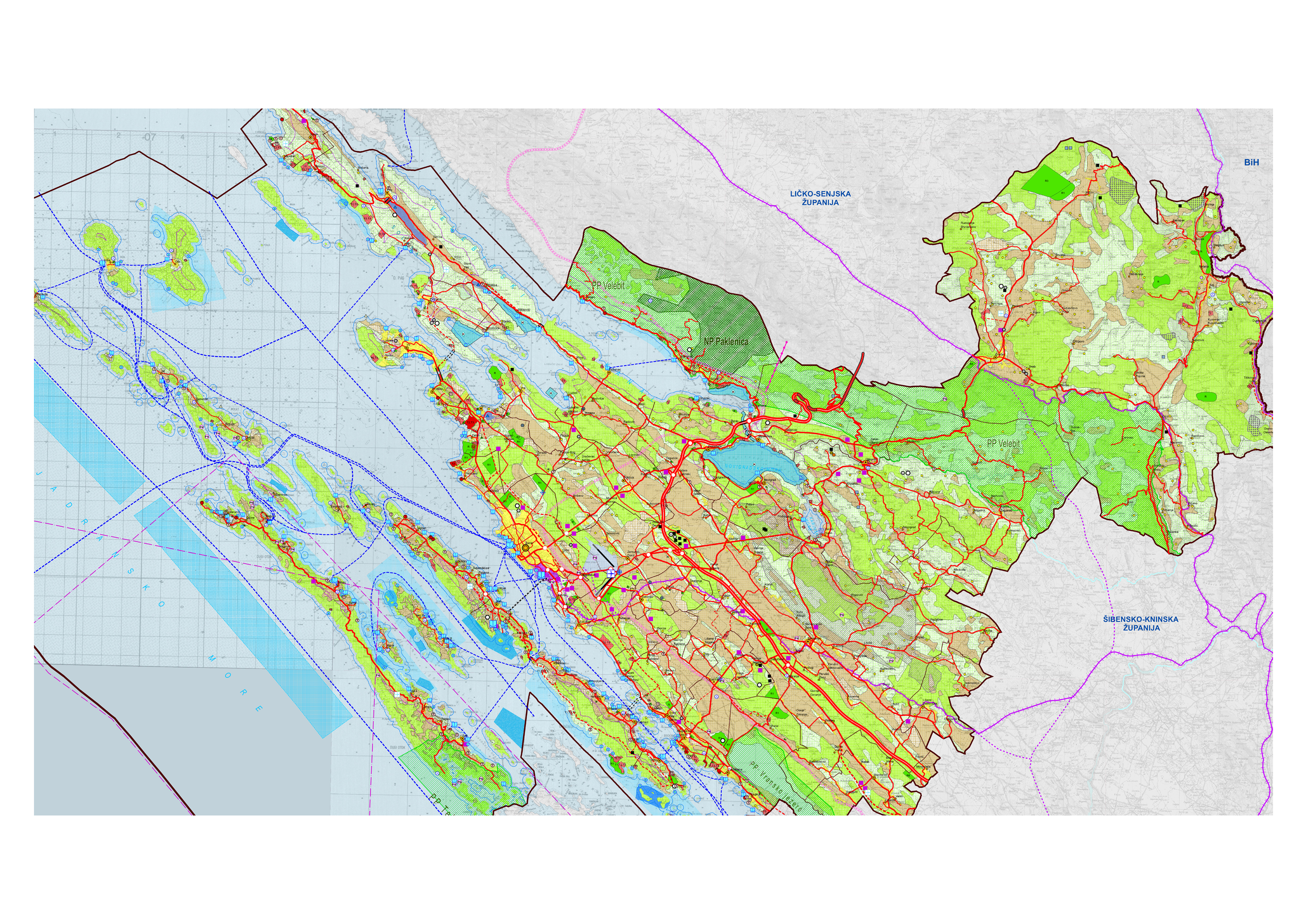 -23 postojeće
 turističke  zone
-Planirane su     
 sljedeće vrste: 
• hoteli s pratećim sadržajima, trgovačke, uslužne, ugostiteljske, sportske, rekreativne i zabavne te slične namjene (T1) 
•  turističko naselje (T2) 
•  kamp – autokamp (T3)
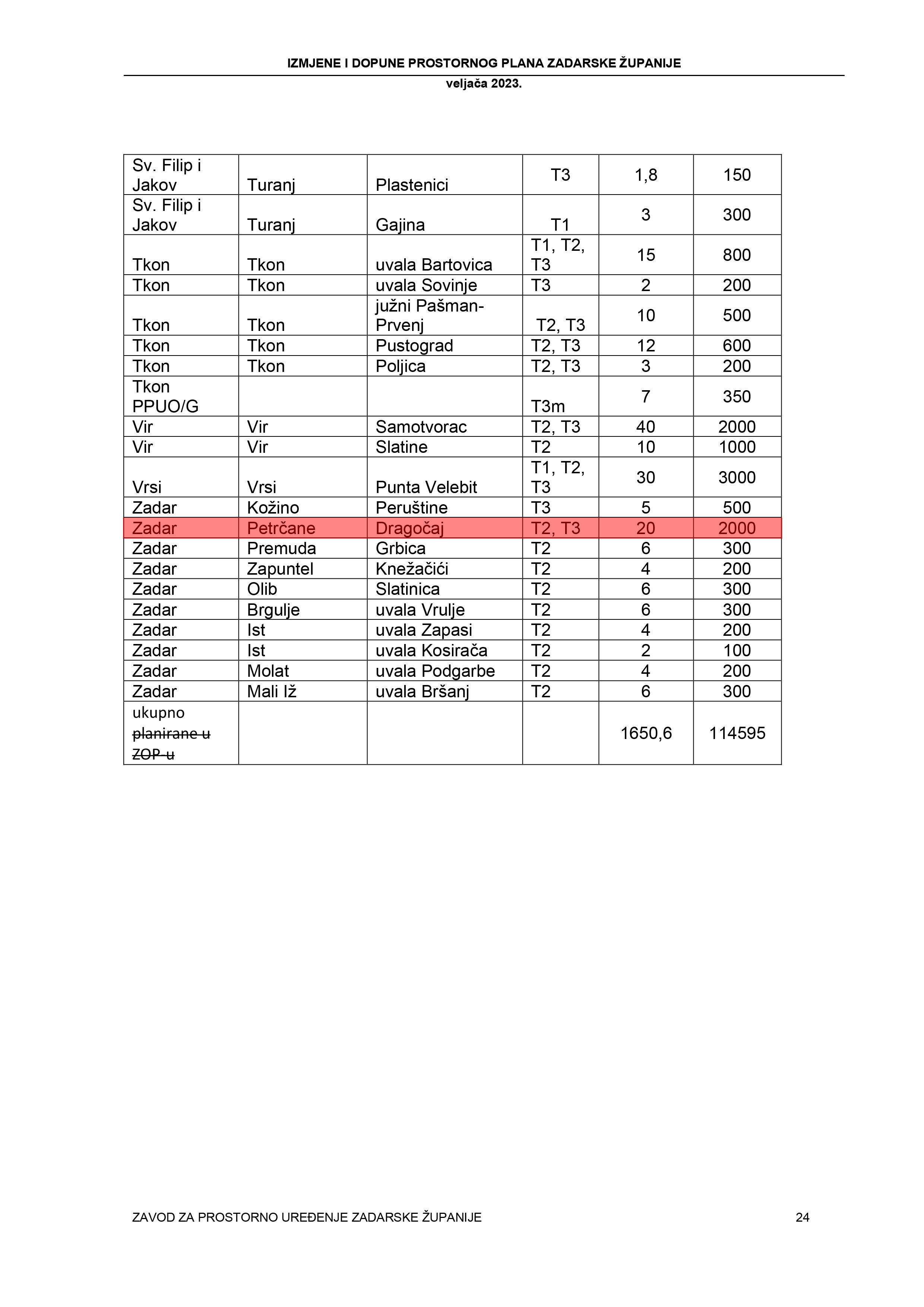 -153 planirane
 turističke zone
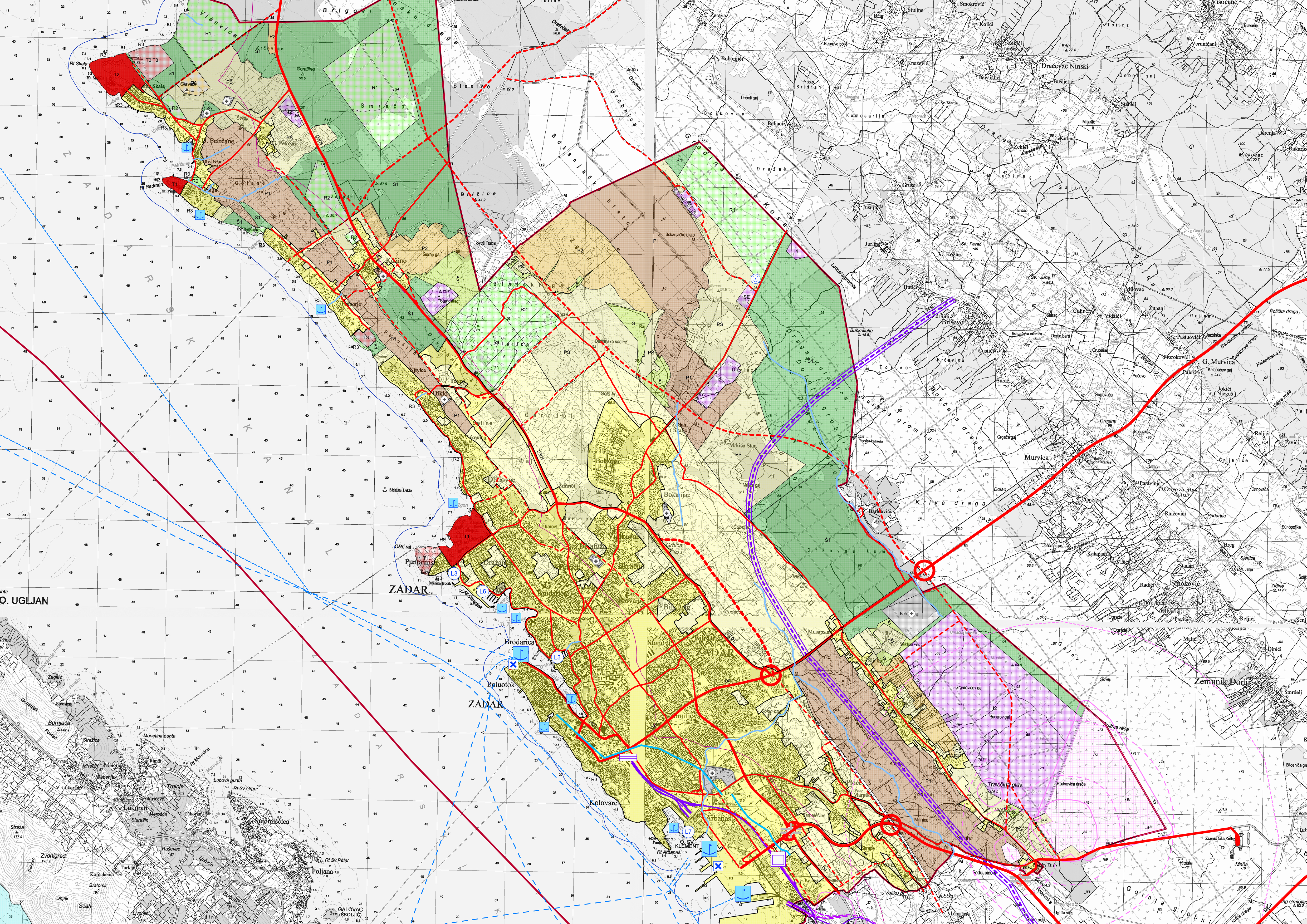 Prostorni plan 
Grada 
Zadra
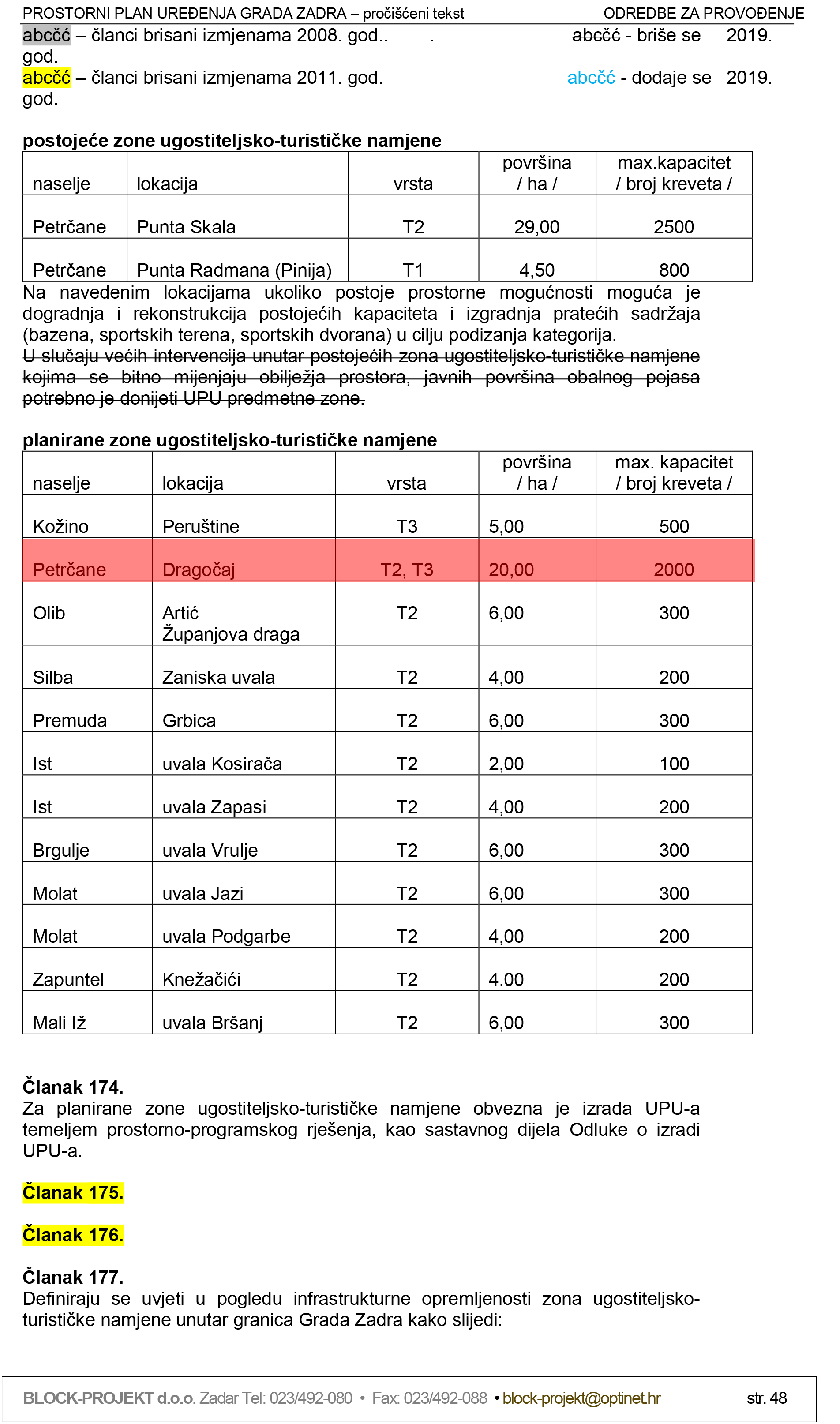 -3 postojeće zone 
  ugostiteljsko- 
  turističke 
  namjene.
-13 planiranih zona
 ugostiteljsko-
 turističke namjene.
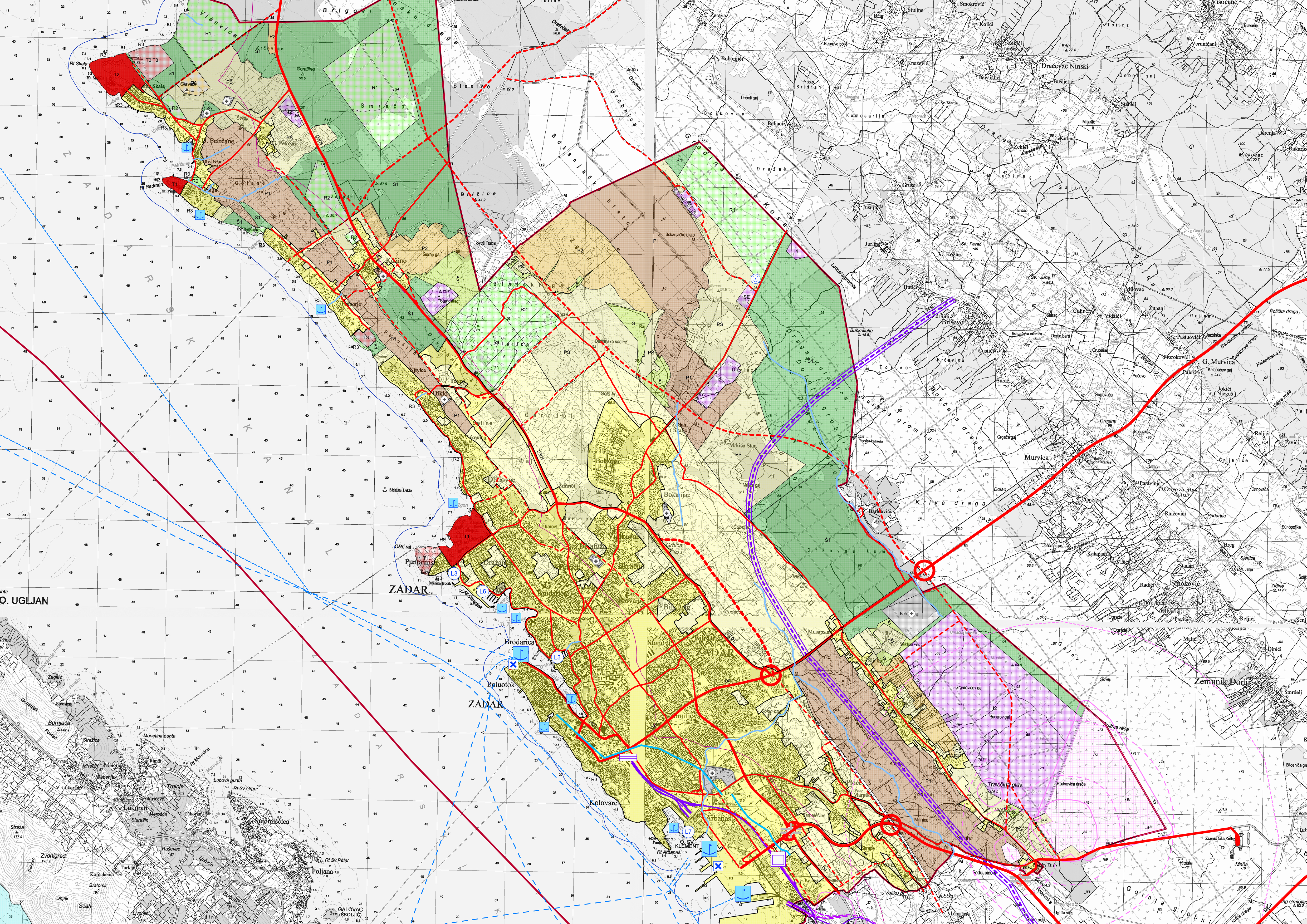 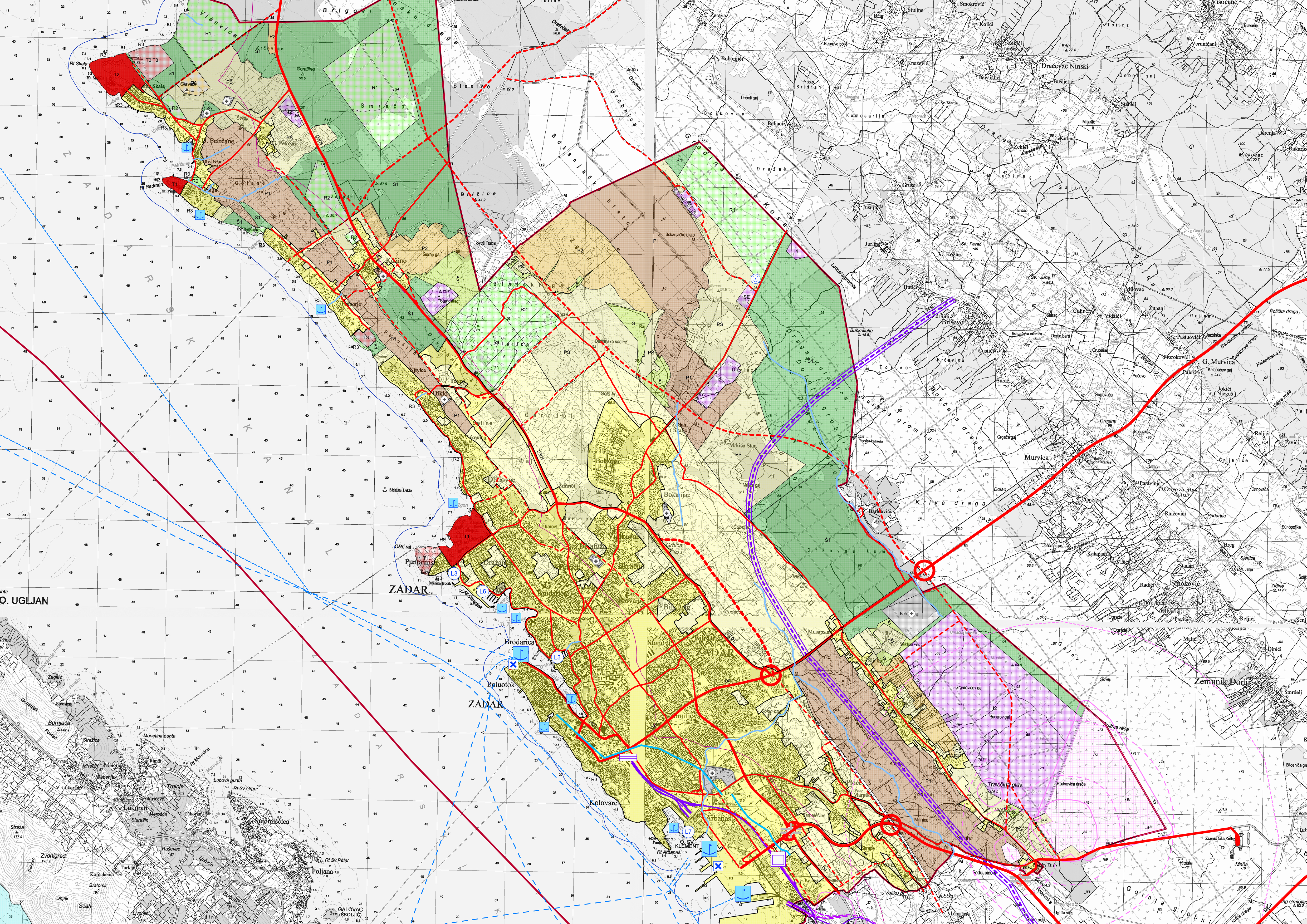 Prostorni plan 
Grada 
Zadra
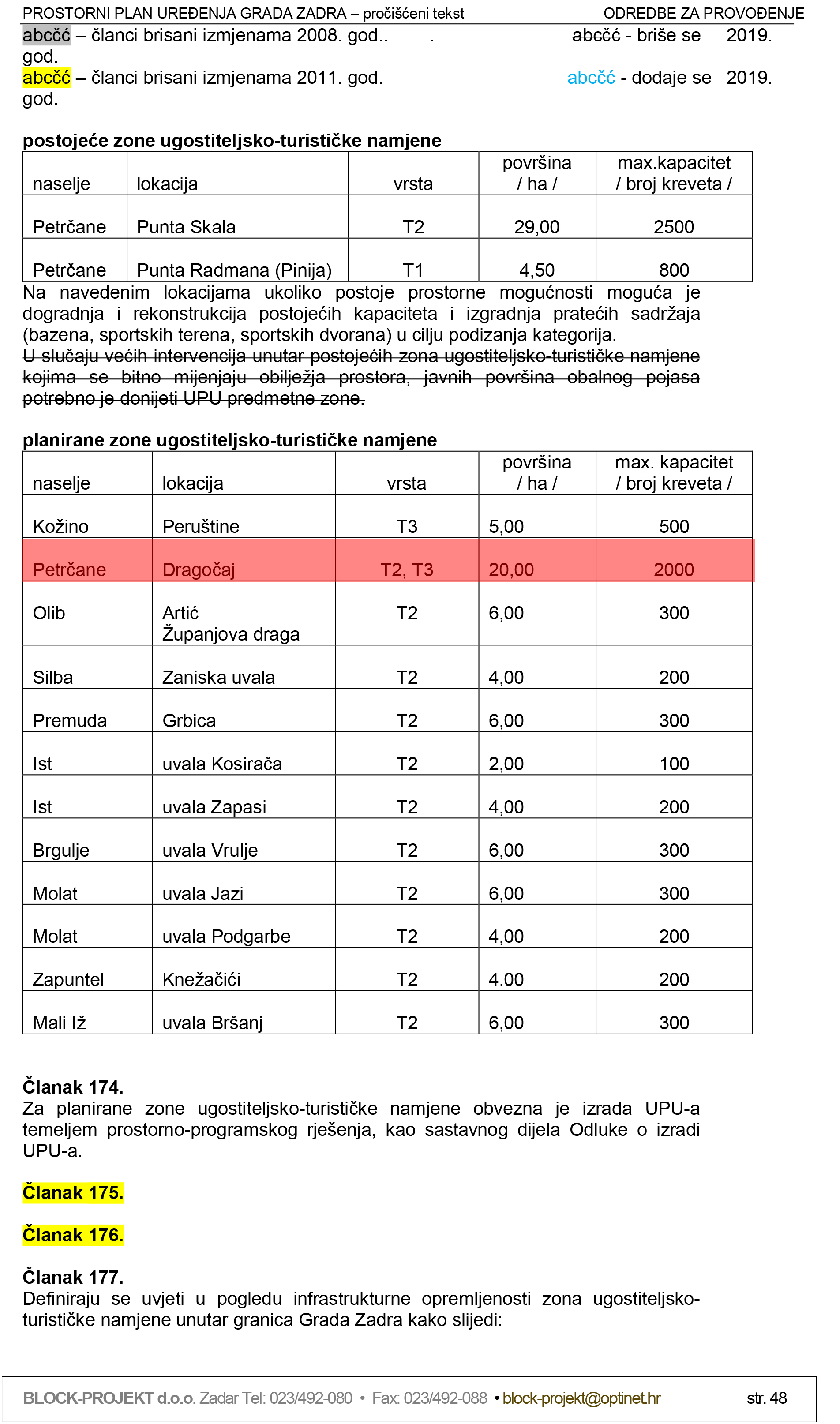 Zona 
Dragočaj
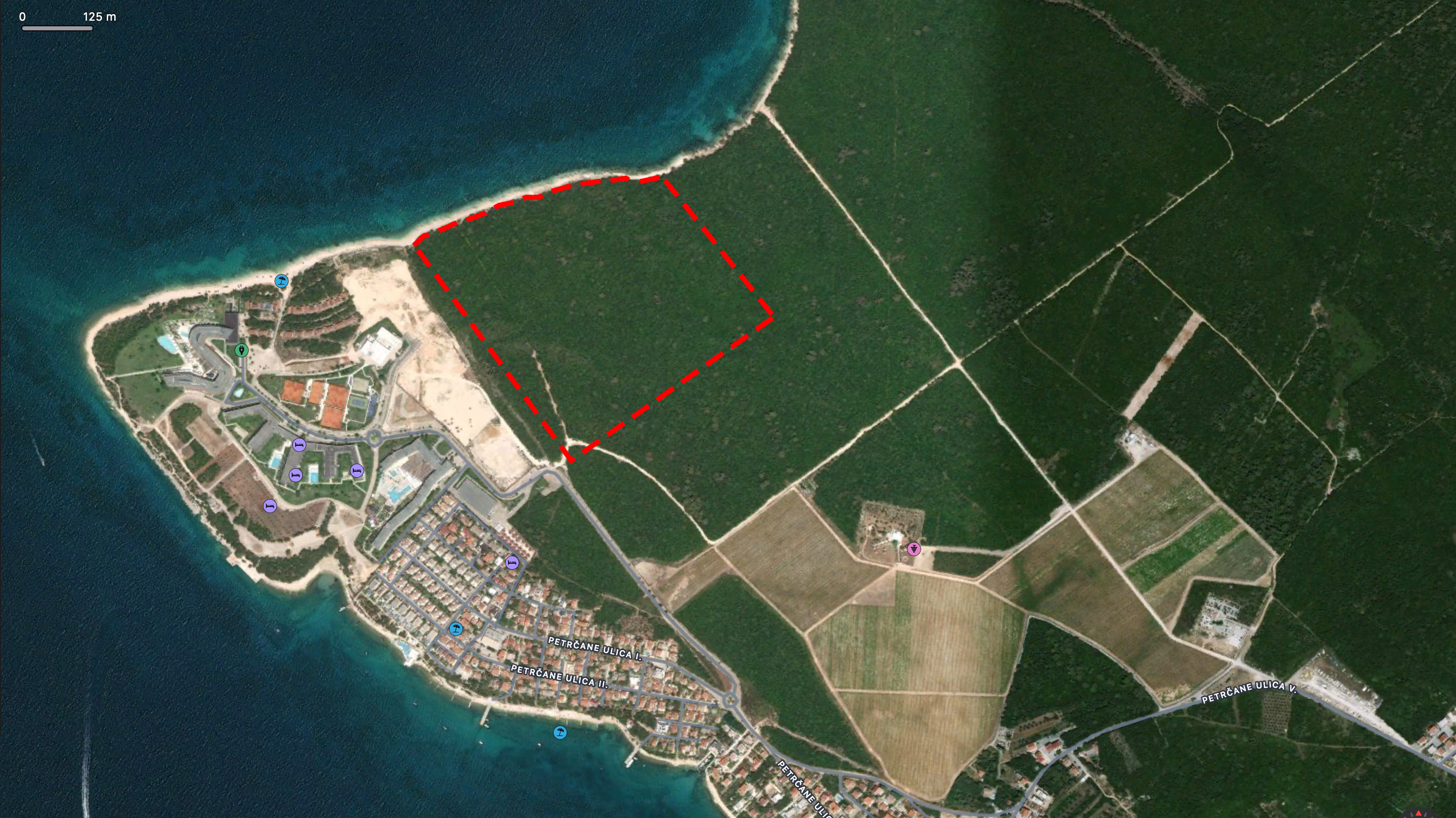 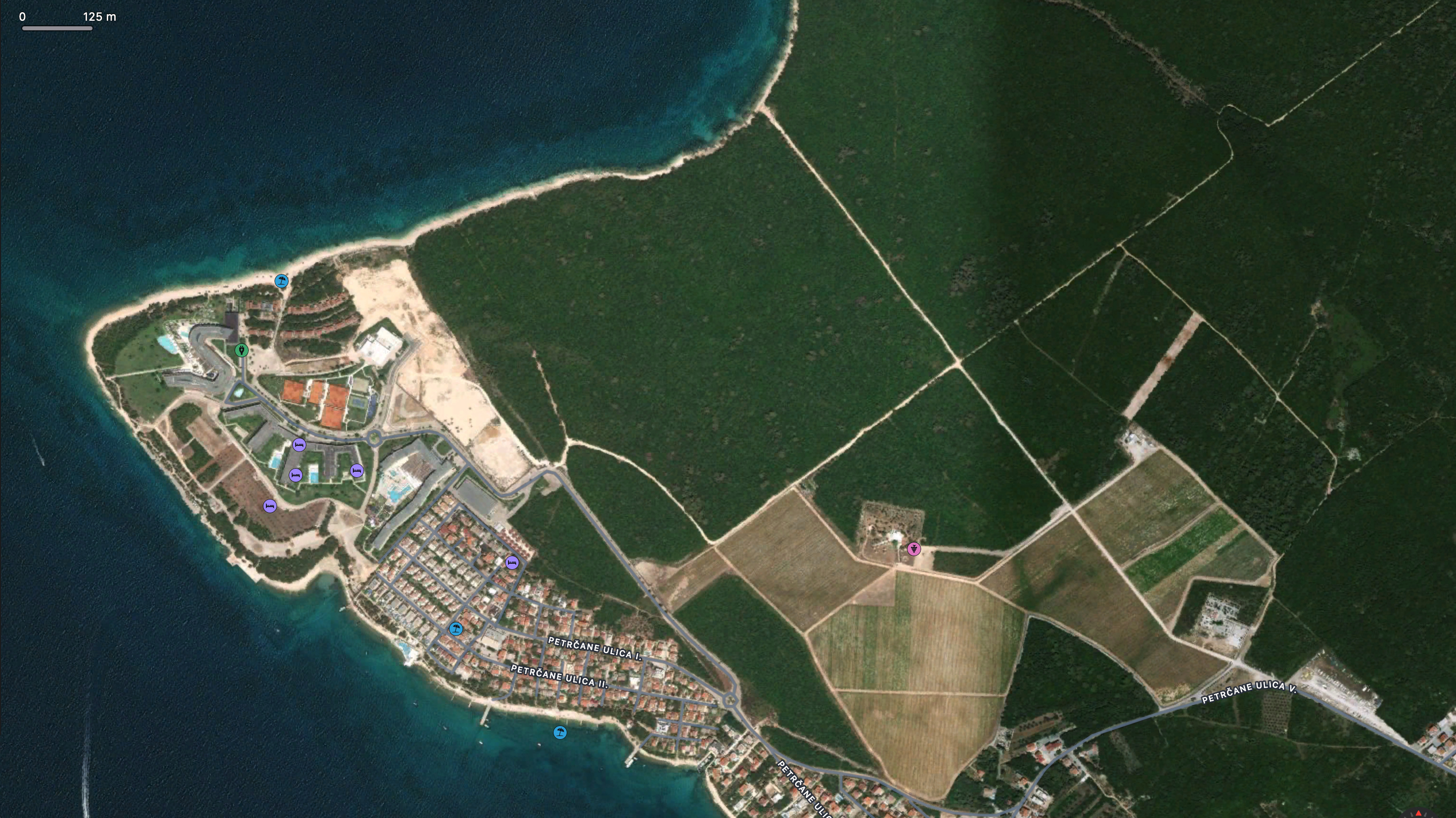 Zona
Dragočaj
Postojeće stanje
Katastarska općina- PETRČANE 
k.č. 88/1 + k.č. 1073/1
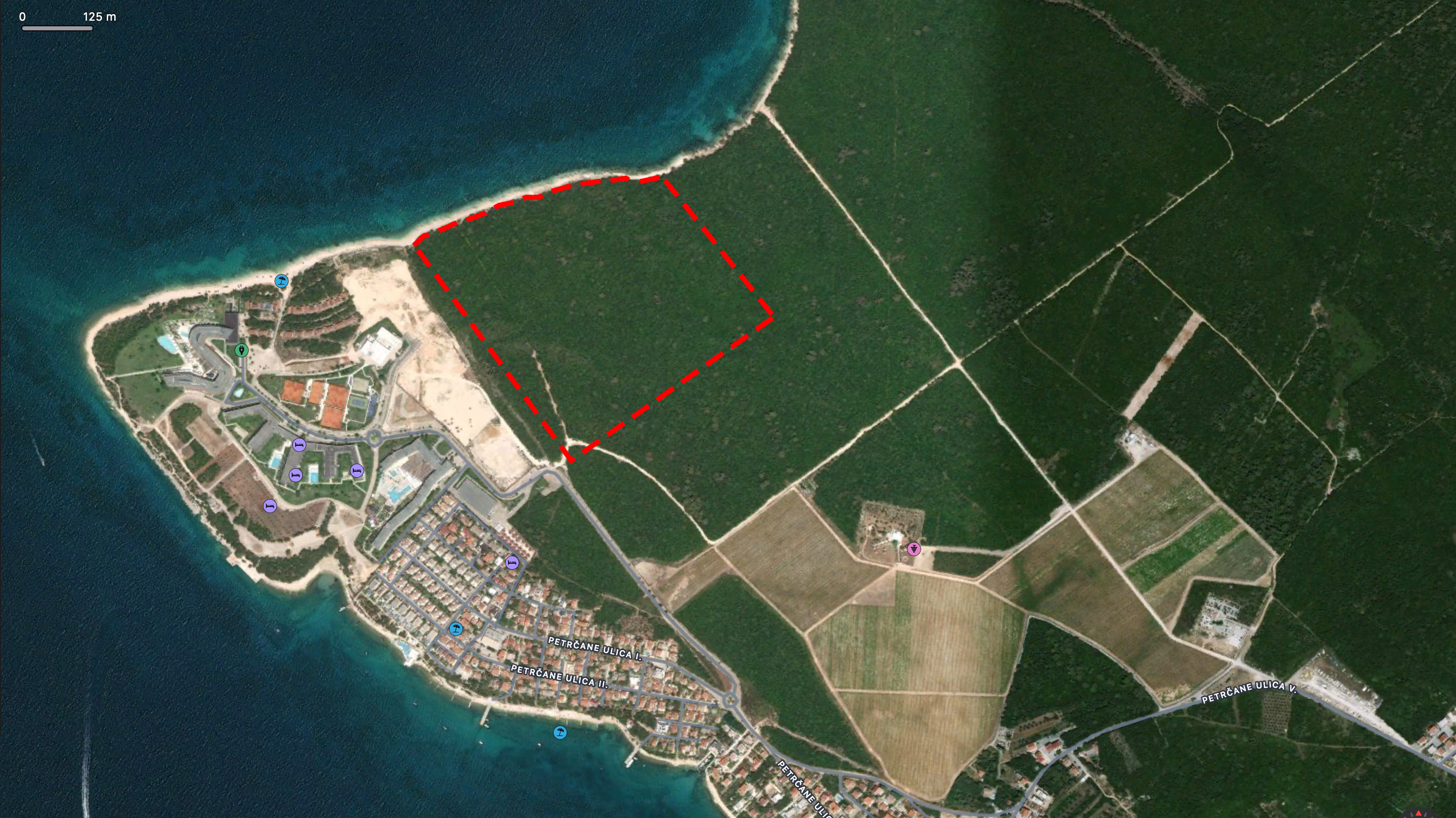 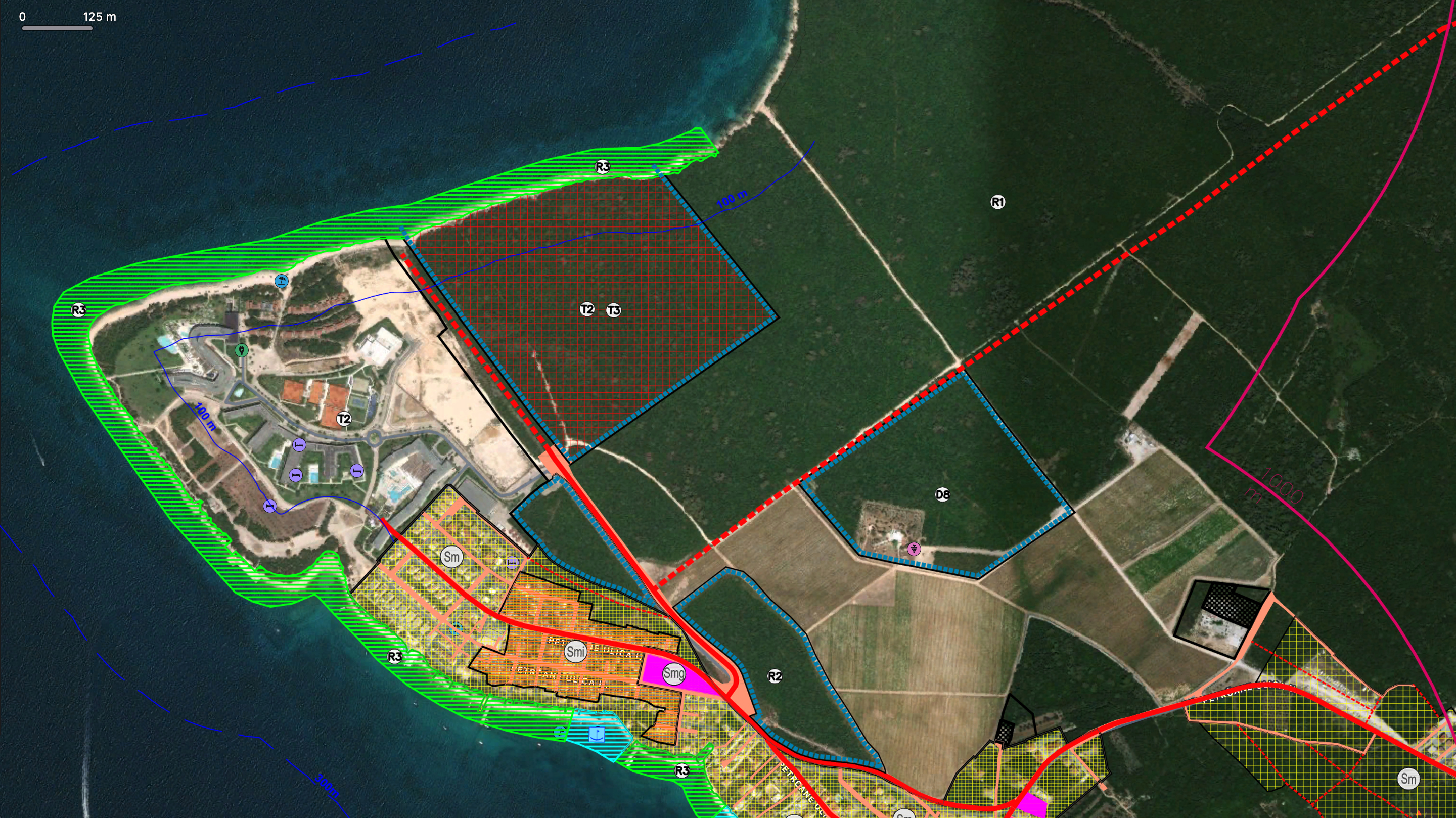 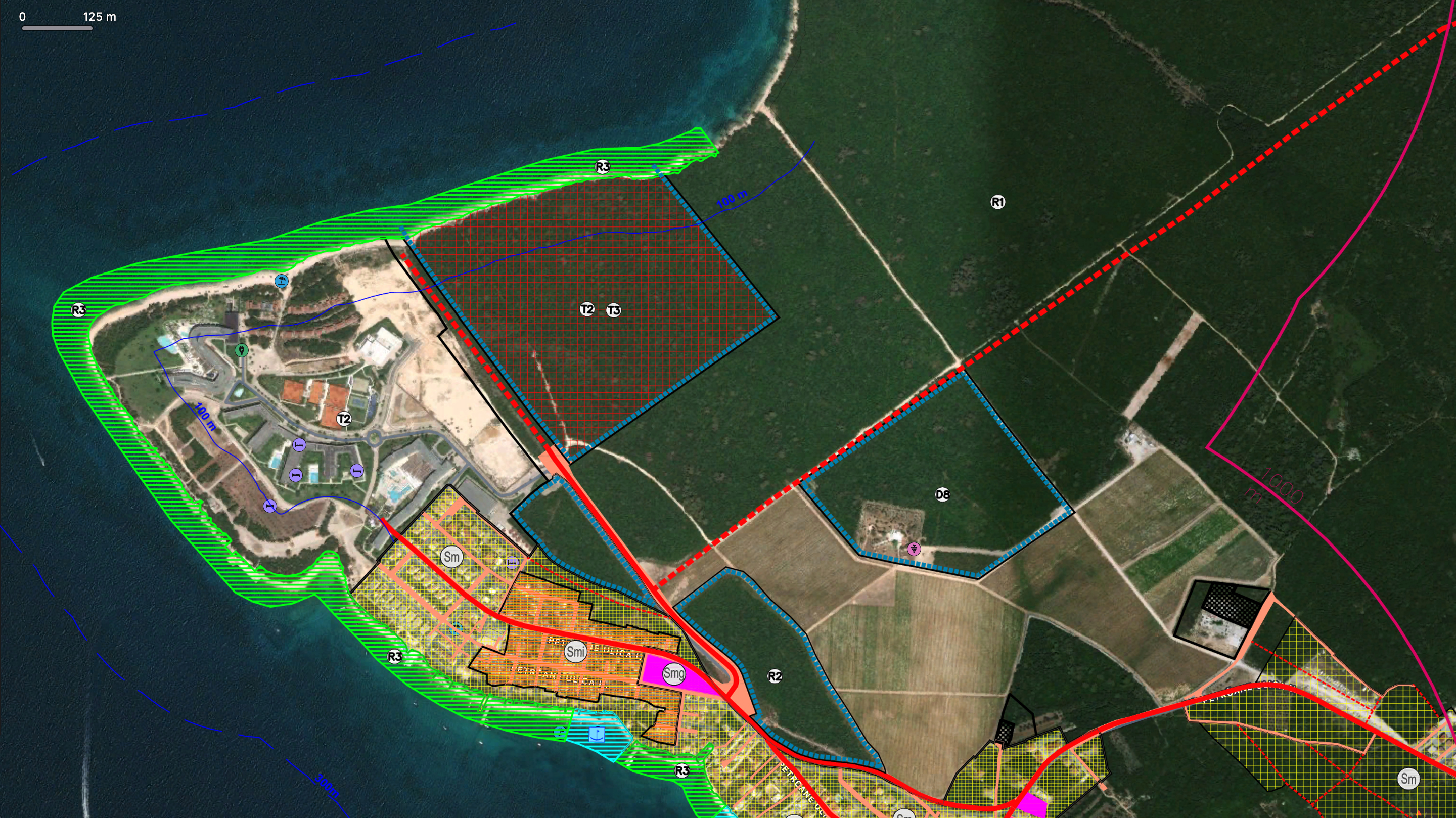 Zona
Dragočaj
Prostorni plan Grada Zadra
Katastarska općina- PETRČANE 
k.č. 88/1 + k.č. 1073/1
T2 I T3 namjena
Kamp
Dragočaj
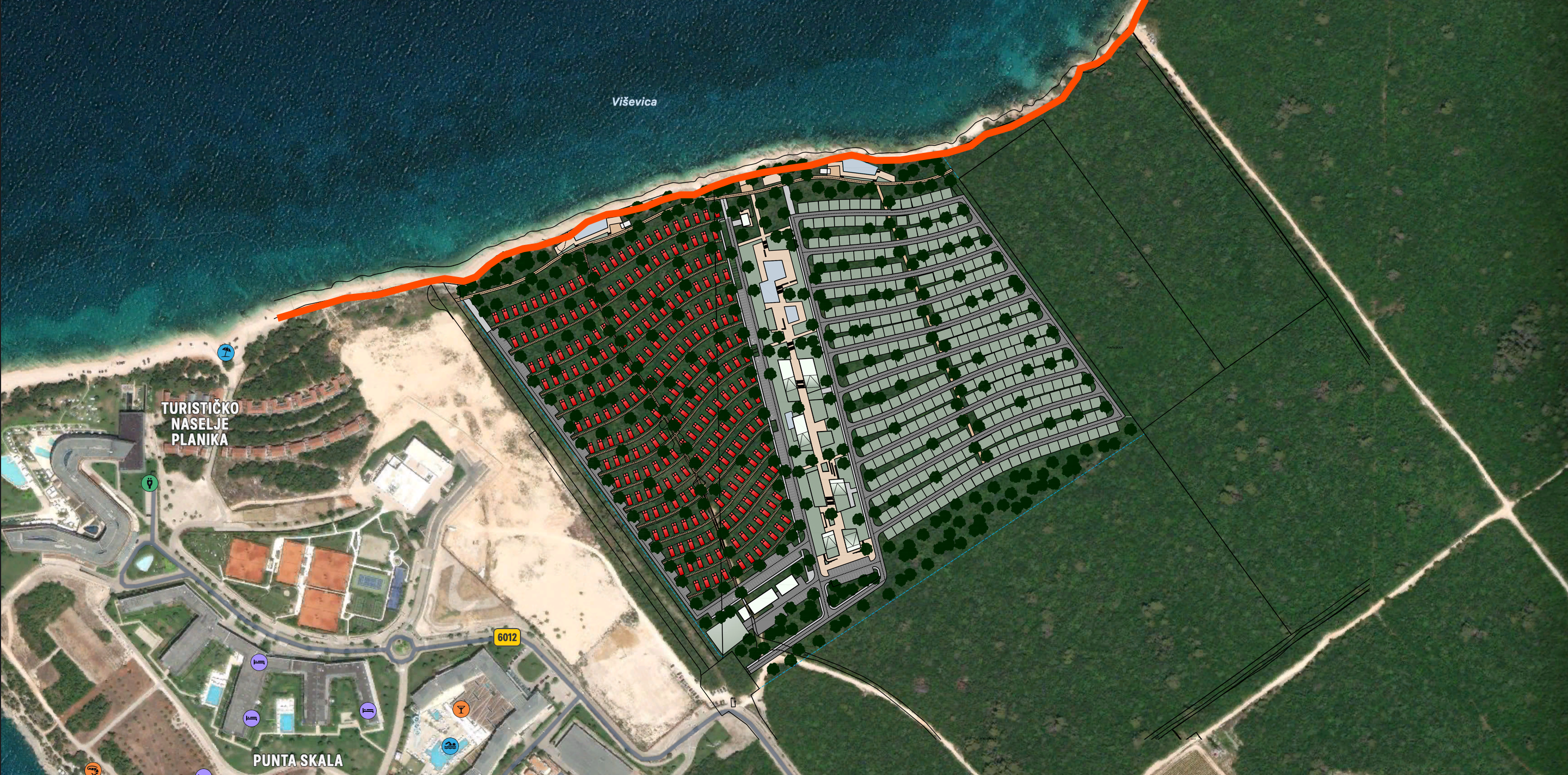 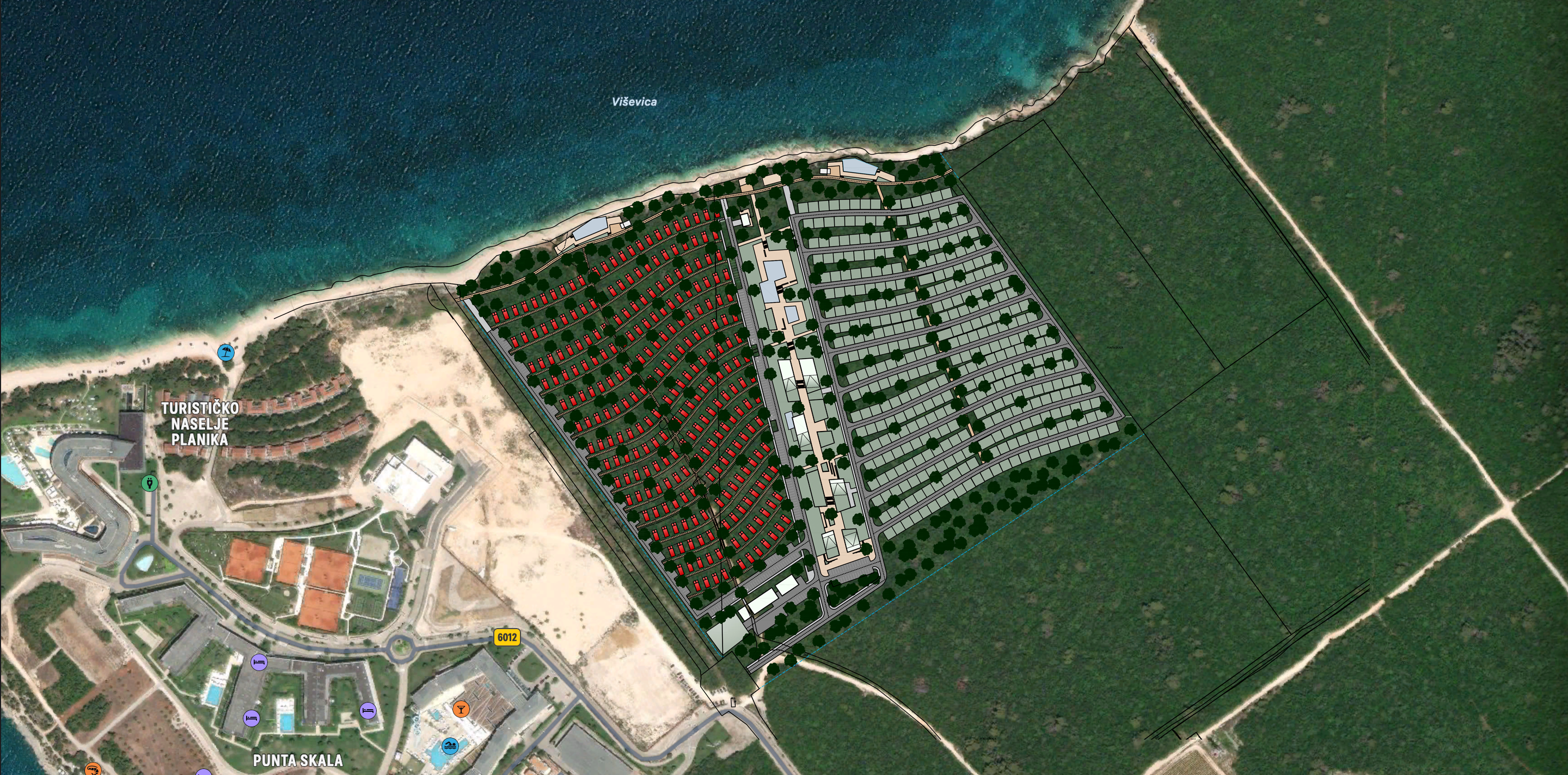 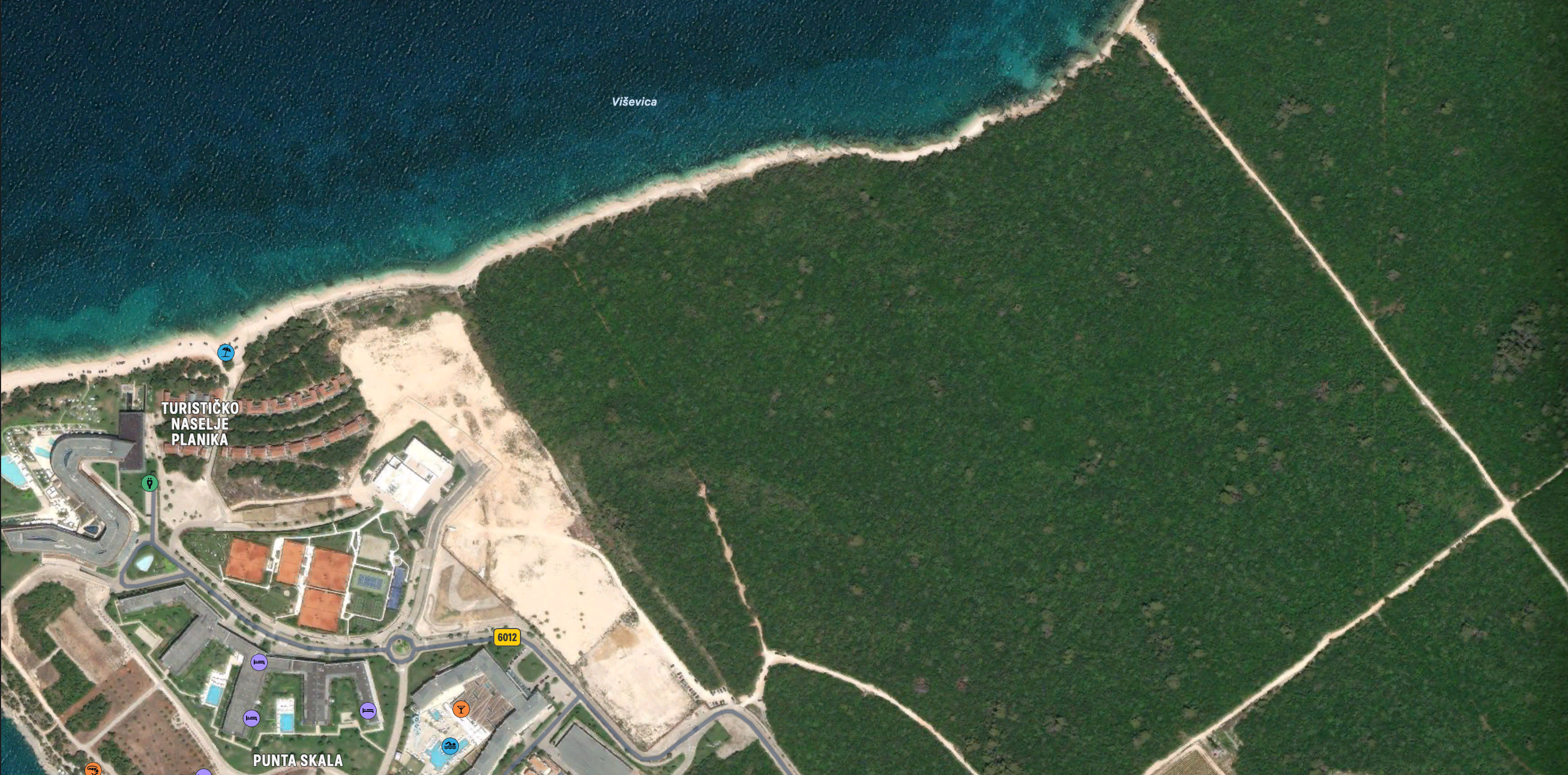 PLANIRANA SITUACIJA
GRANICA POMORSKOG
DOBRA
MINISTARSTVO TURIZMA
PRAVILNIK
O RAZVRSTAVANJU I KATEGORIZACIJI UGOSTITELJSKIH OBJEKATA IZ SKUPINE KAMPOVI
2. MINIMALNI UVJETI
2.1. SIGURNOST GOSTA I OSOBLJA
Članak 5.
(1) Objekt mora omogućiti sigurnost, funkcionalnost i udobnost sukladno kategoriji.
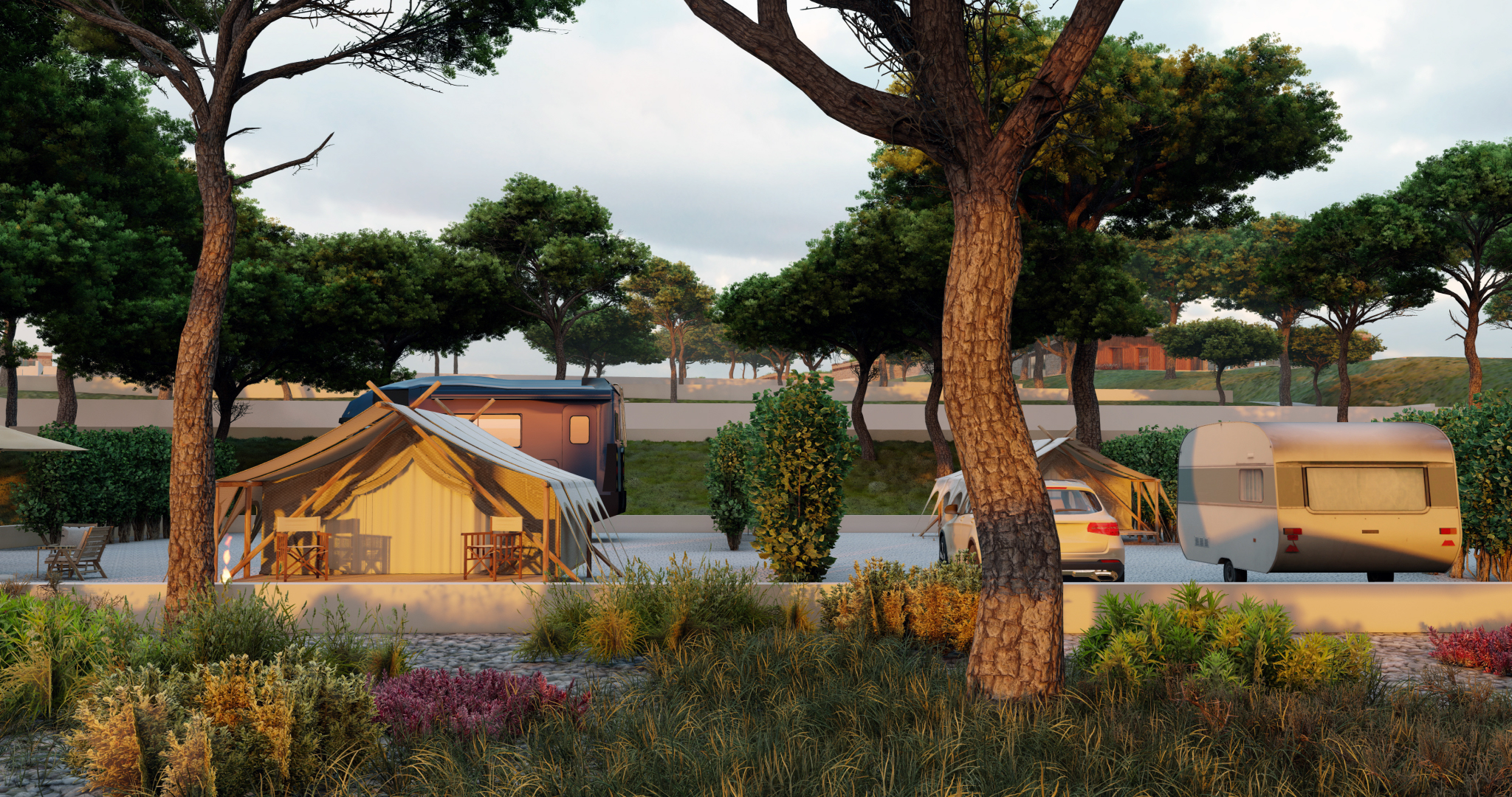 SADRŽAJ
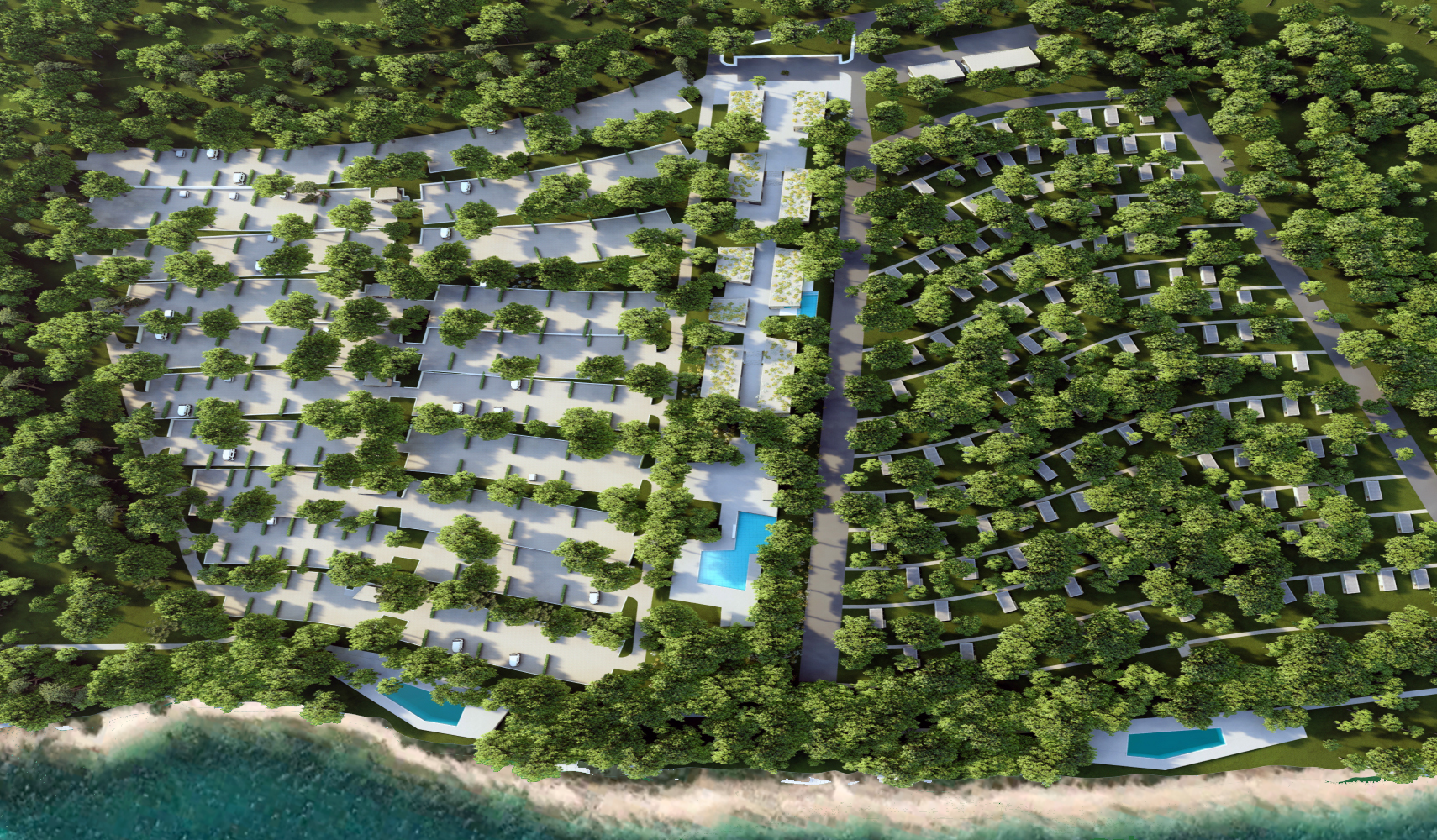 KAMP 
PARCELE
SADRŽAJ
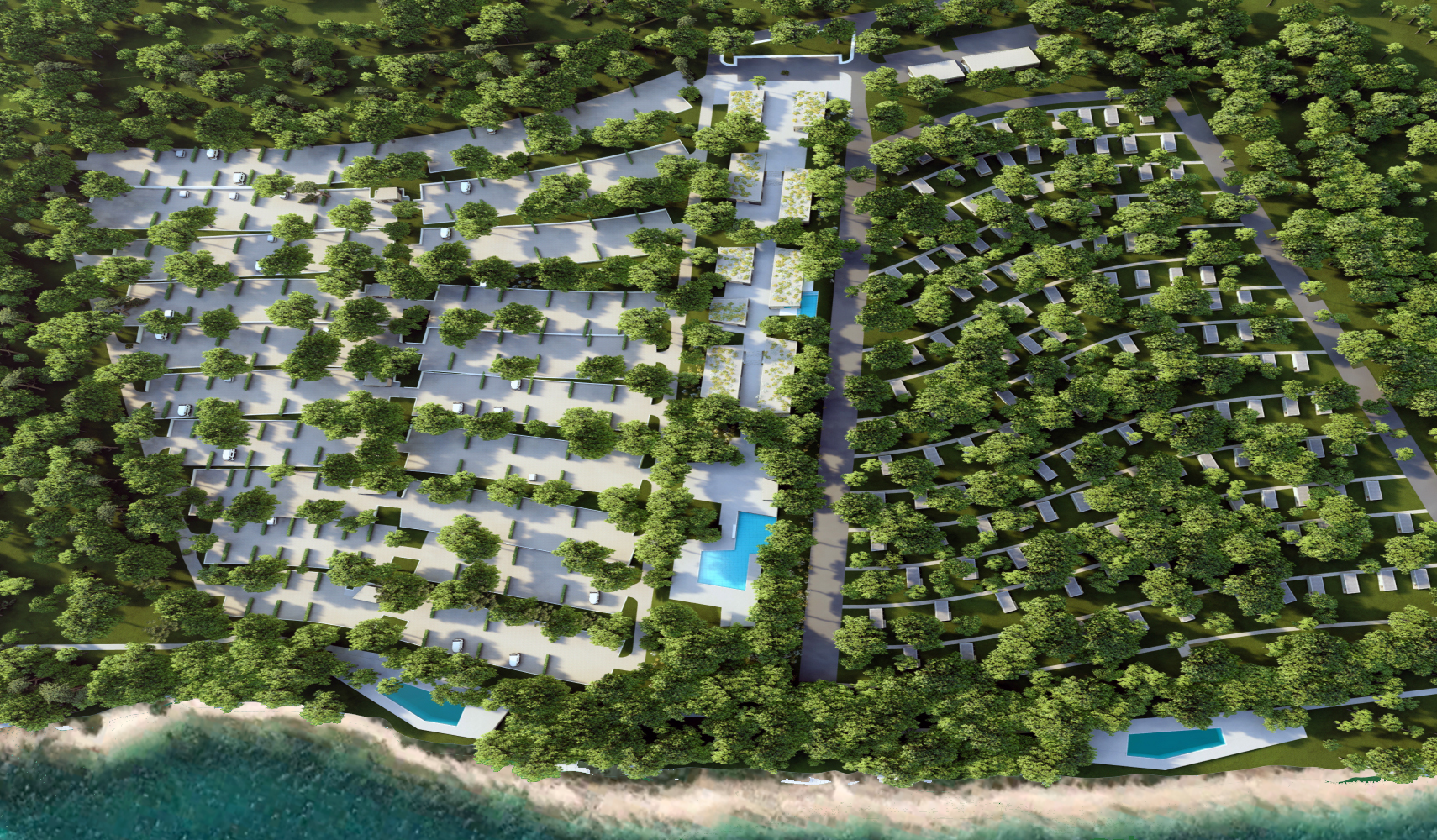 KAMP 
PARCELE
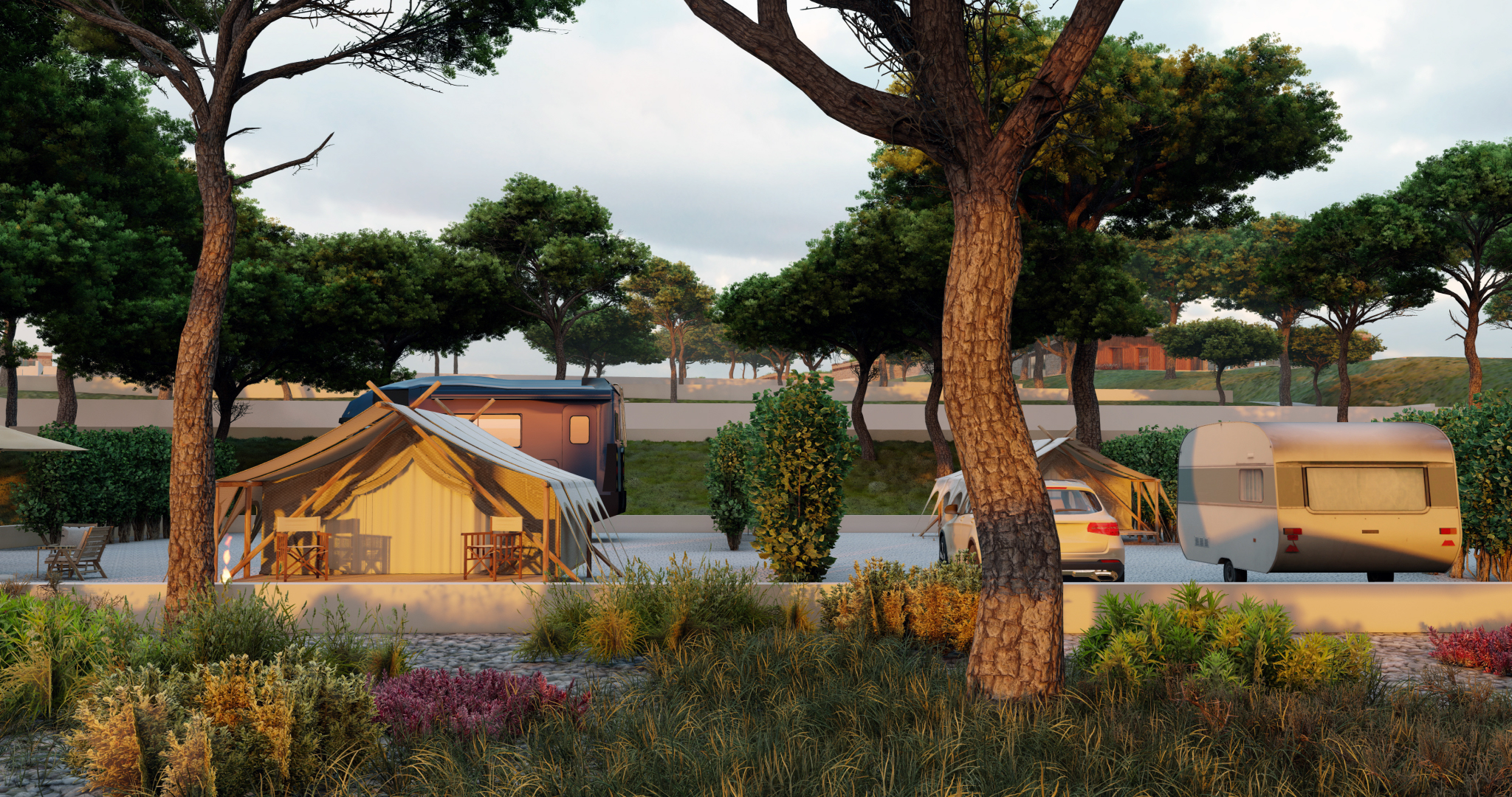 SADRŽAJ
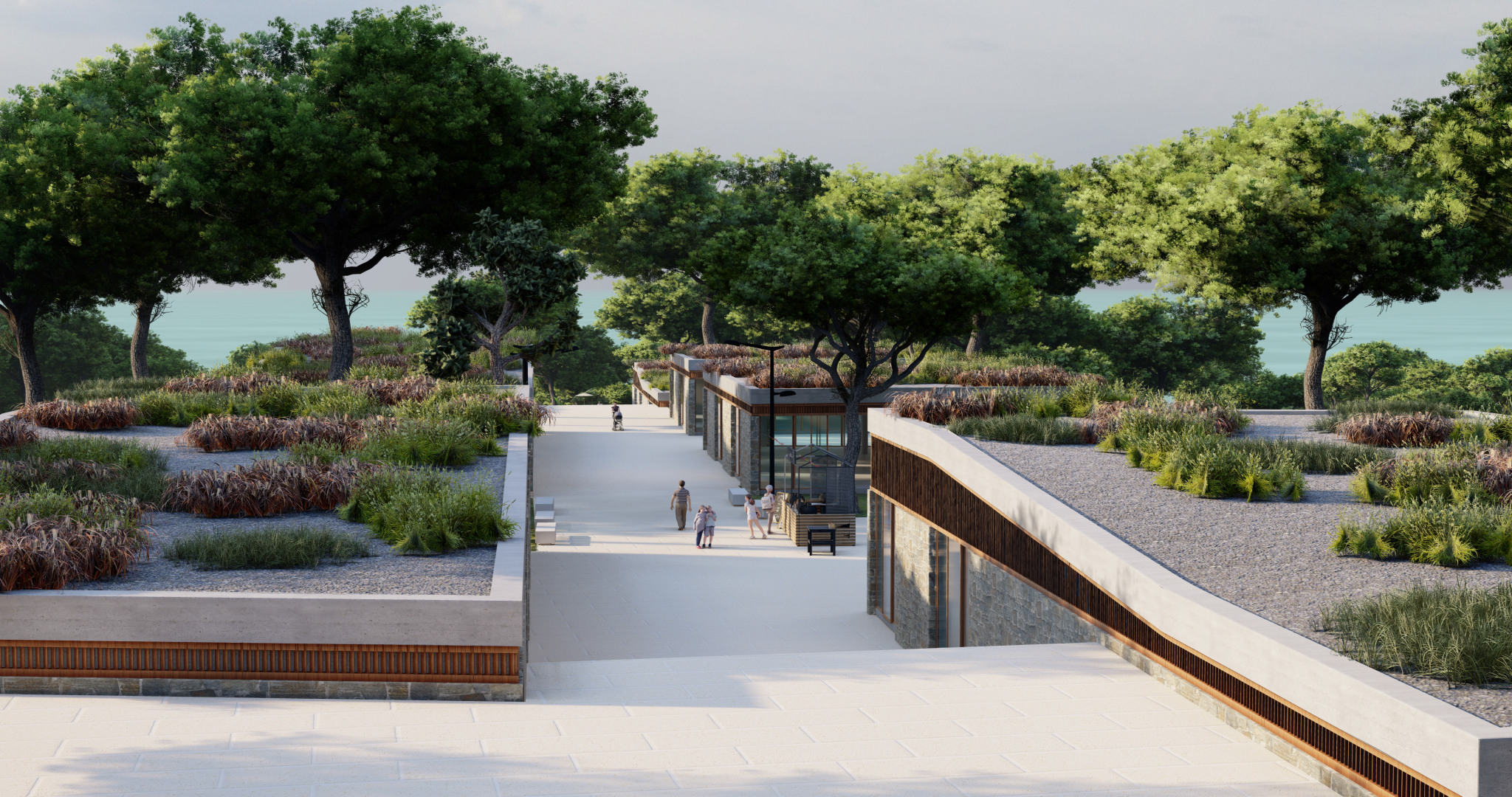 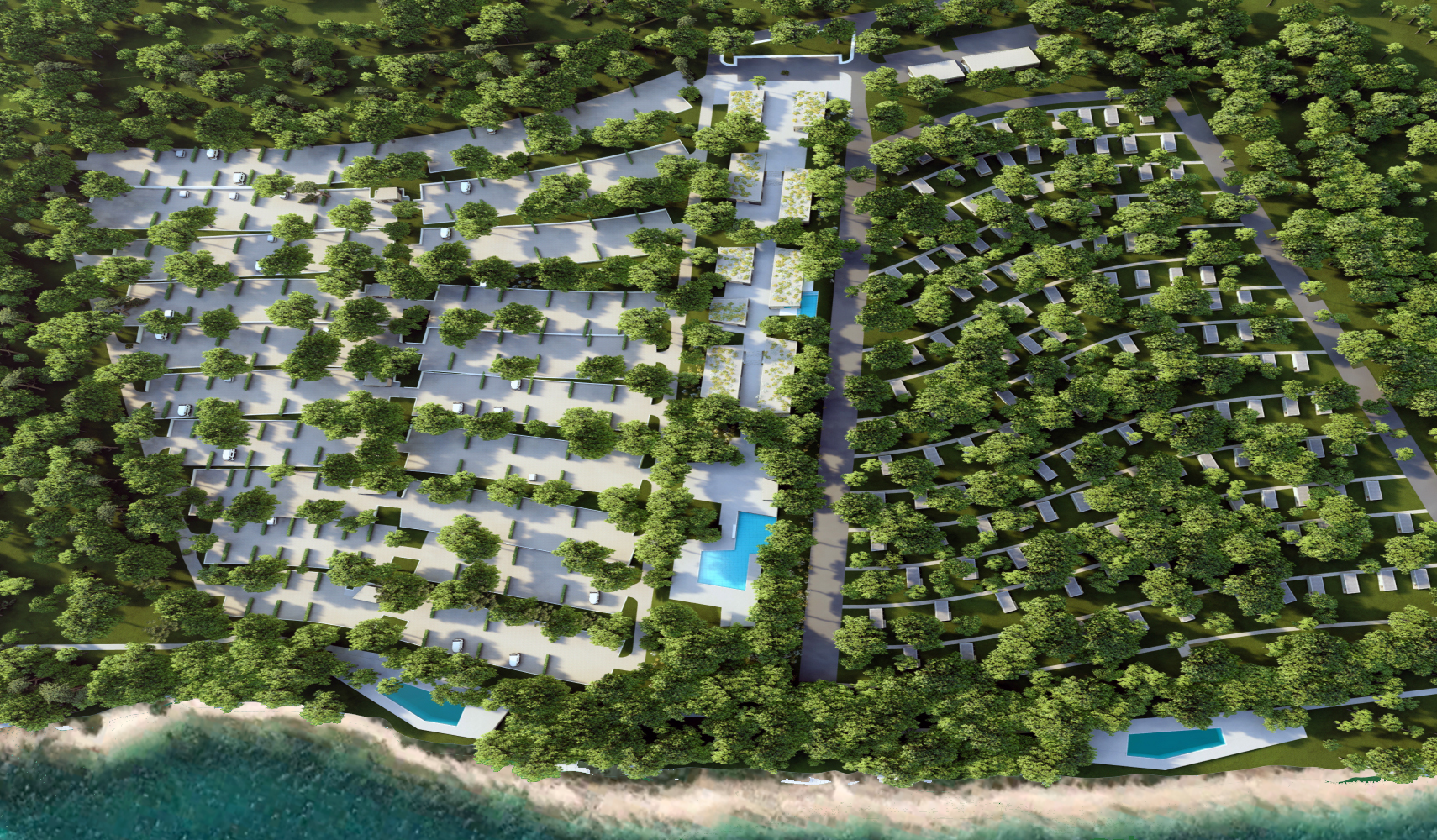 PROMENADA
SA POPRATNIM
SADRŽAJIMA
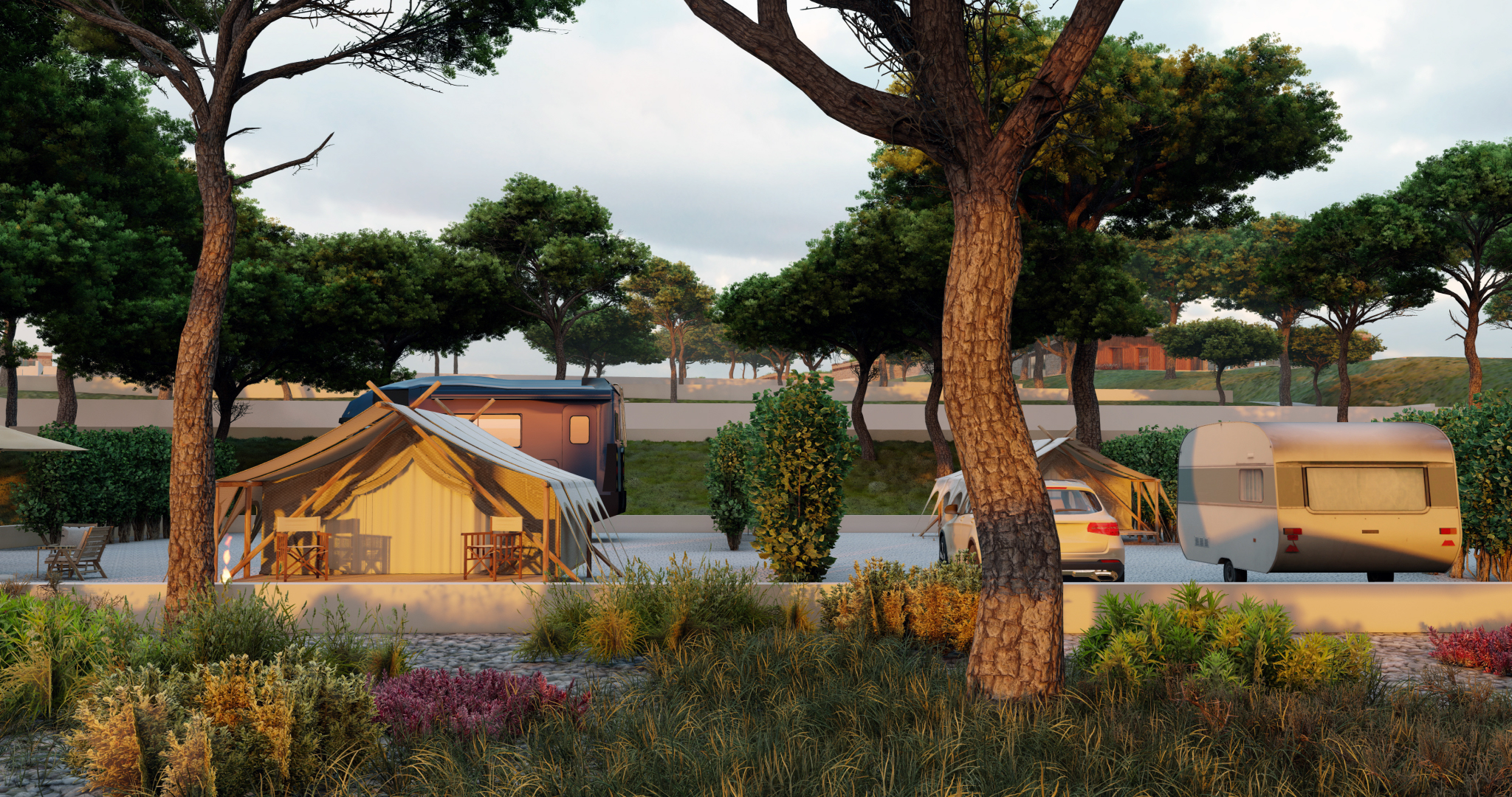 SADRŽAJ
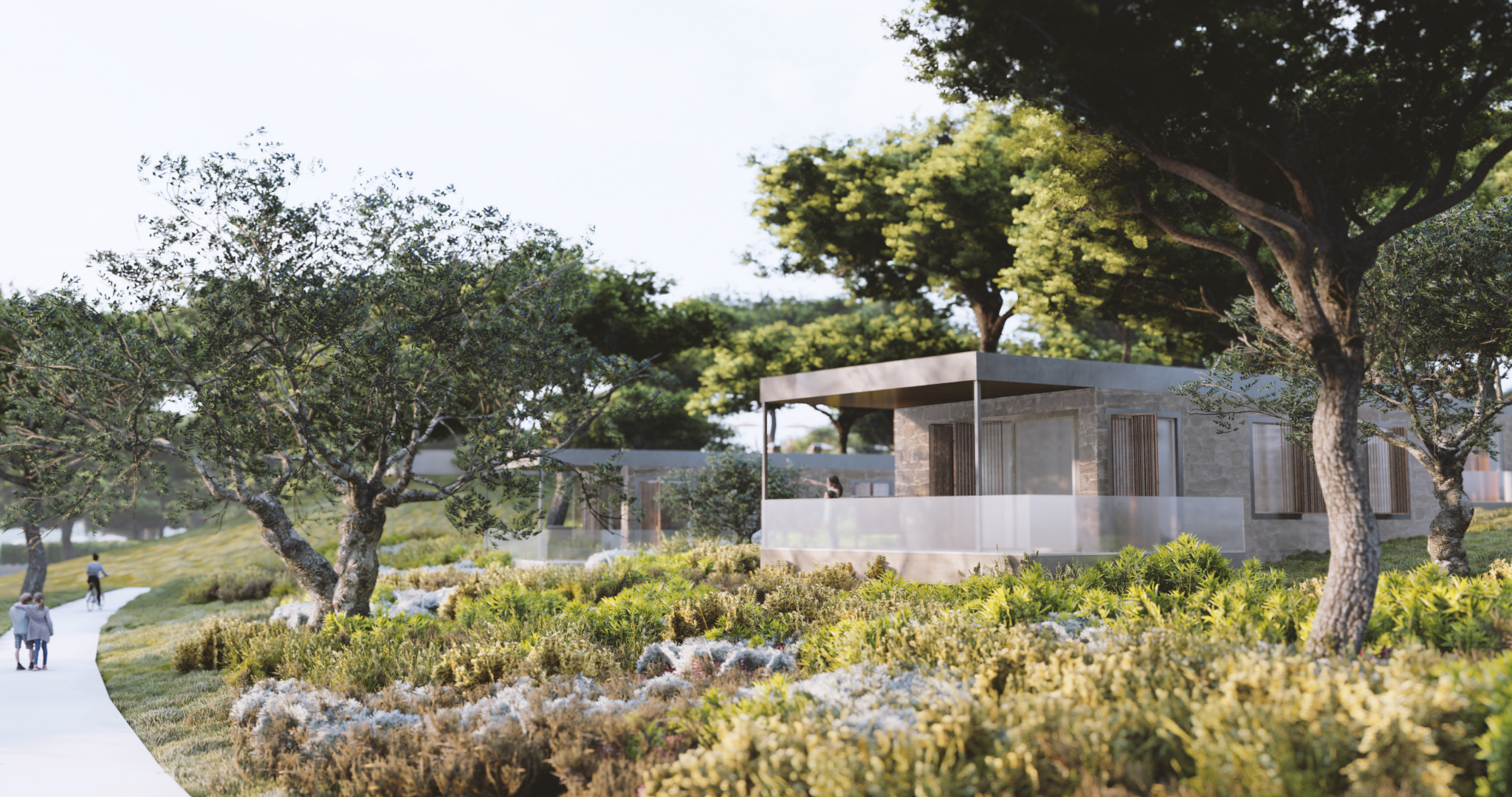 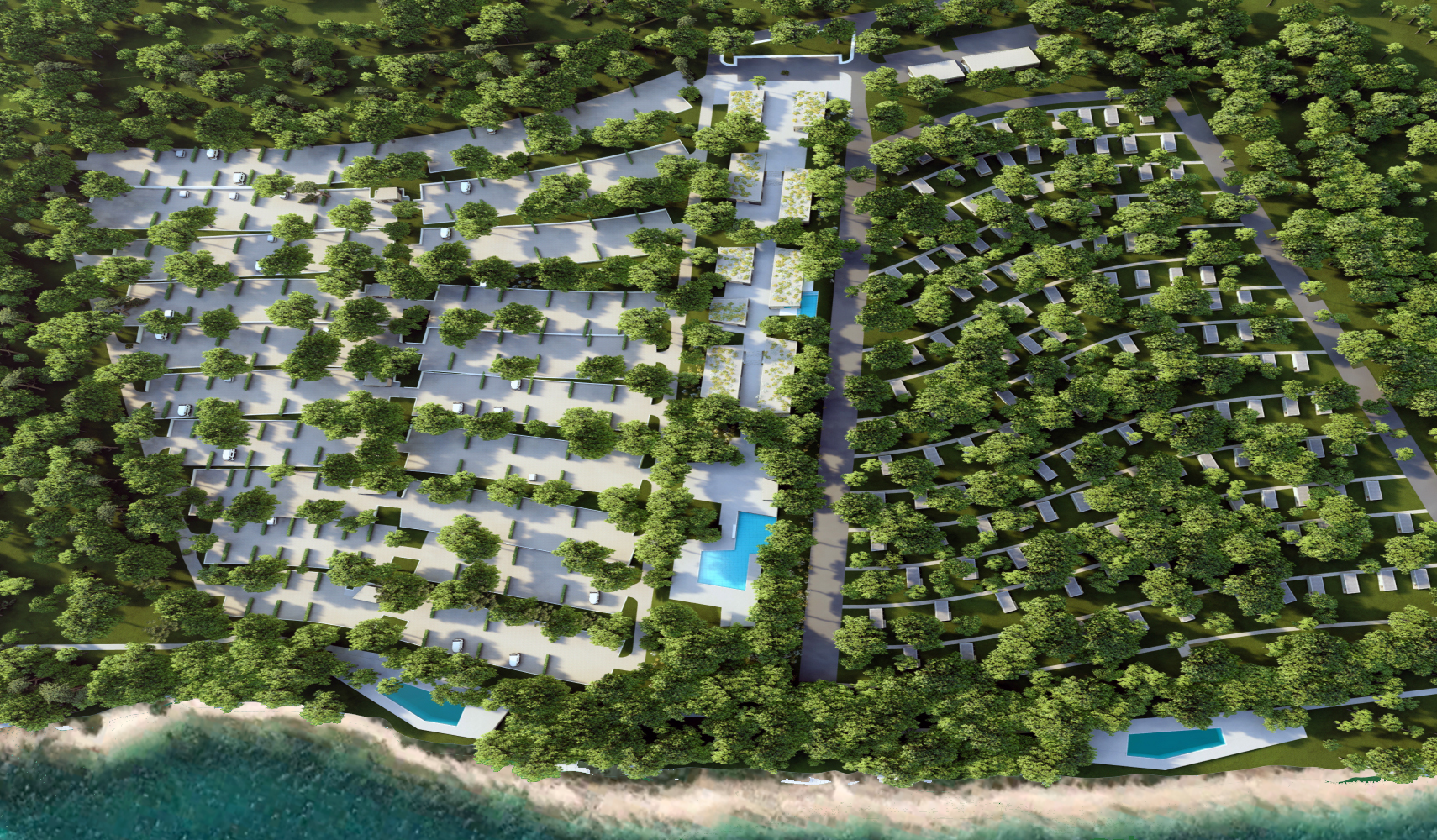 MOBILNE 
KUĆICE
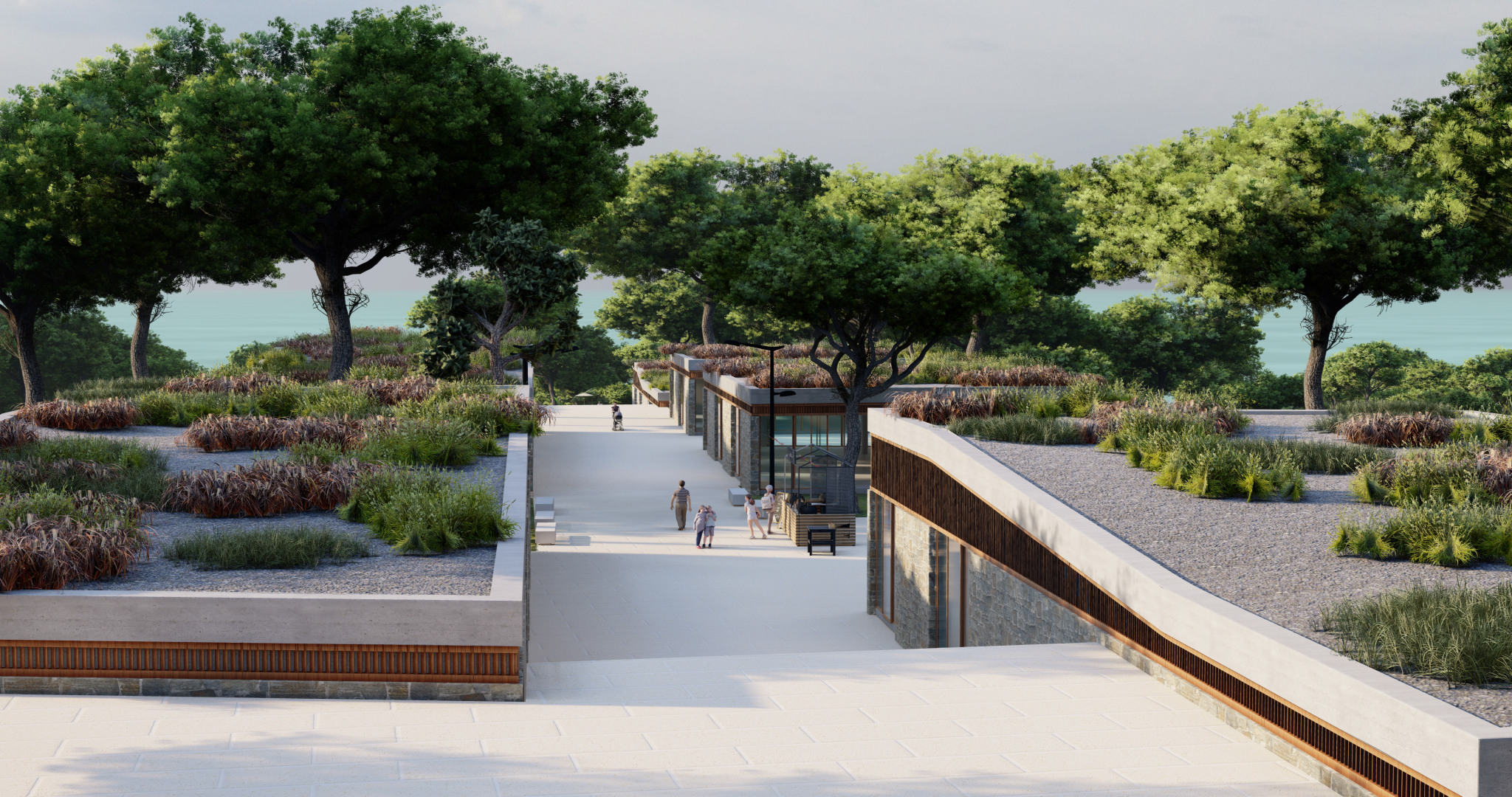 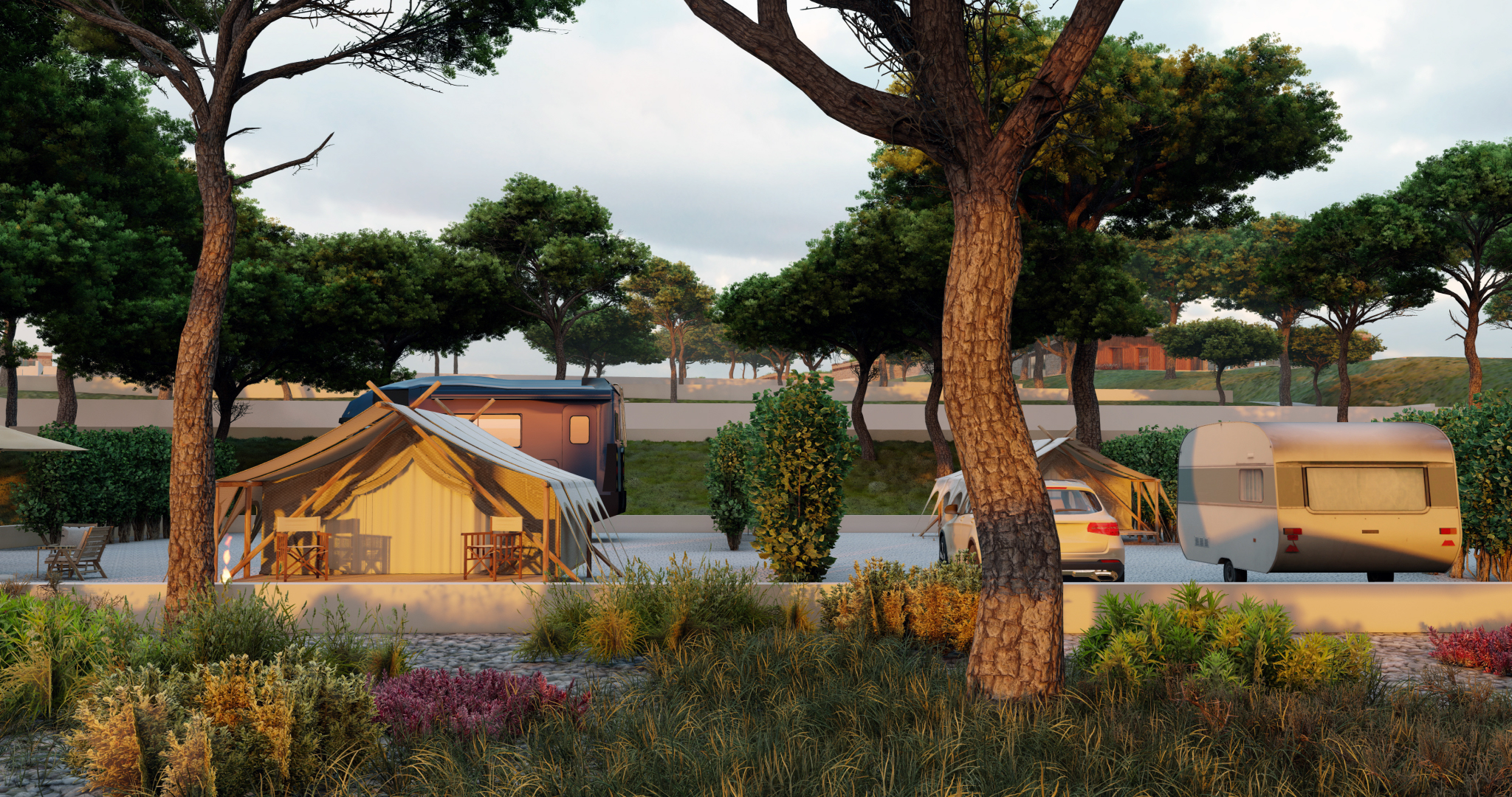 SADRŽAJ
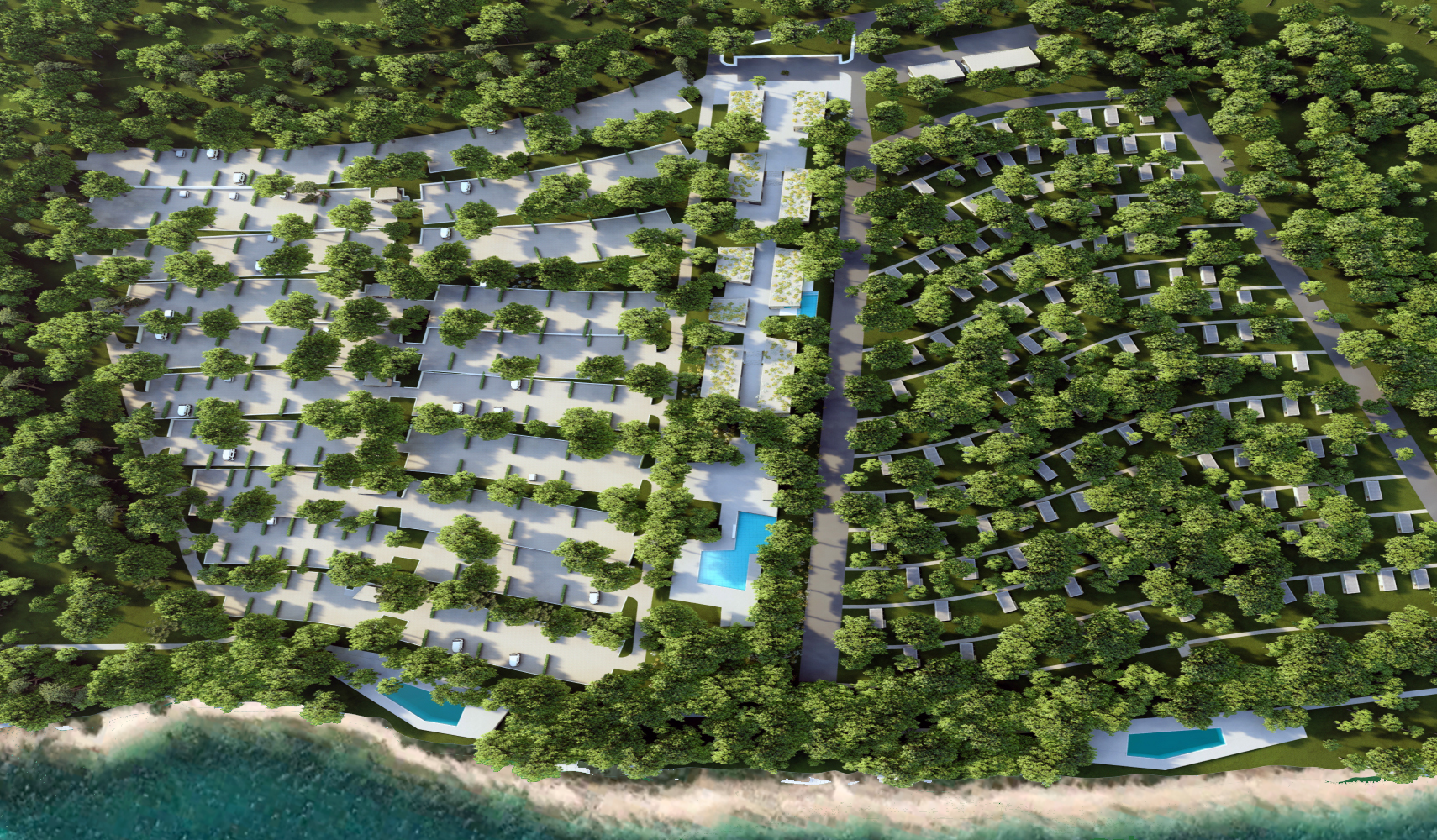 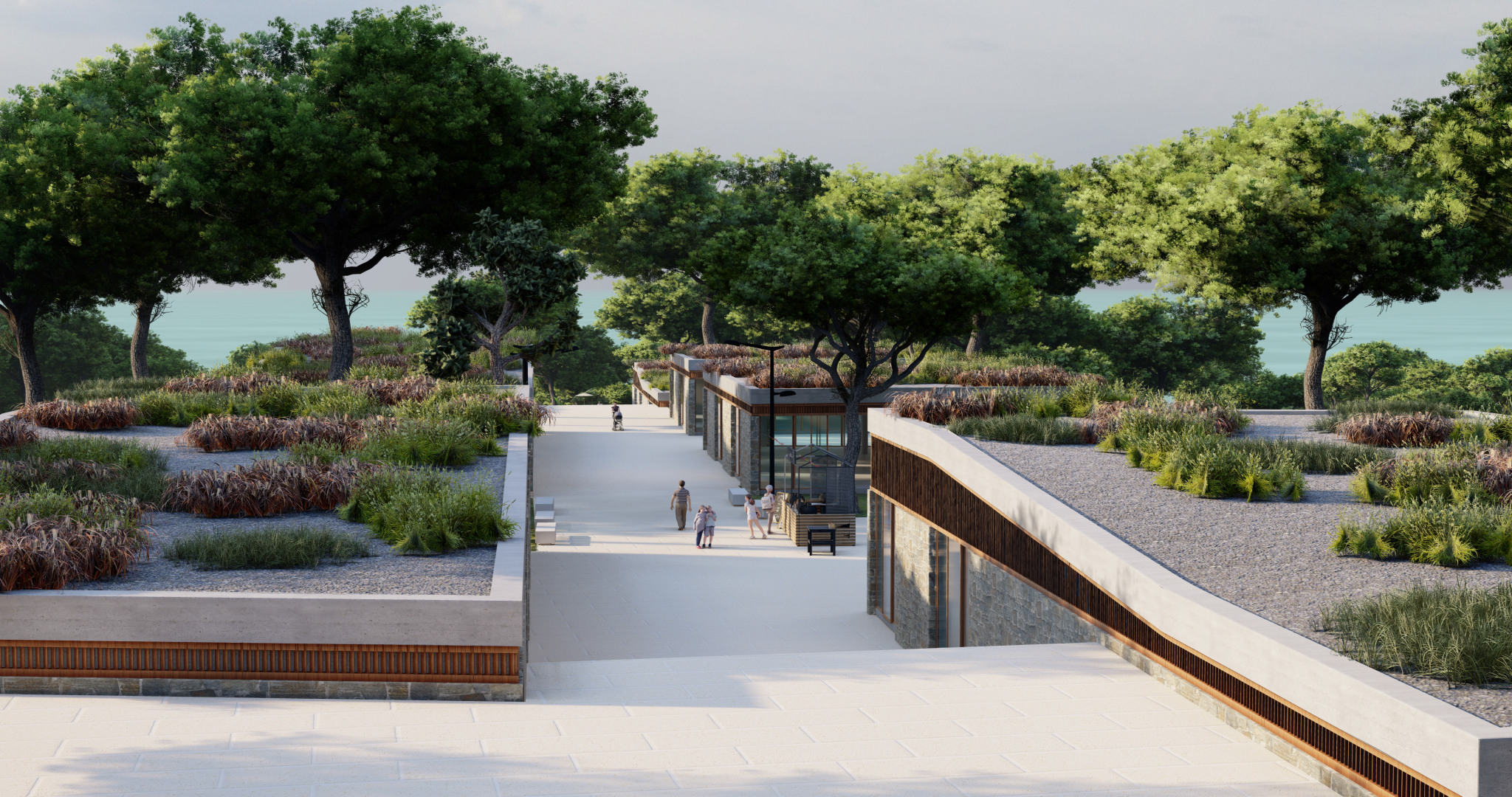 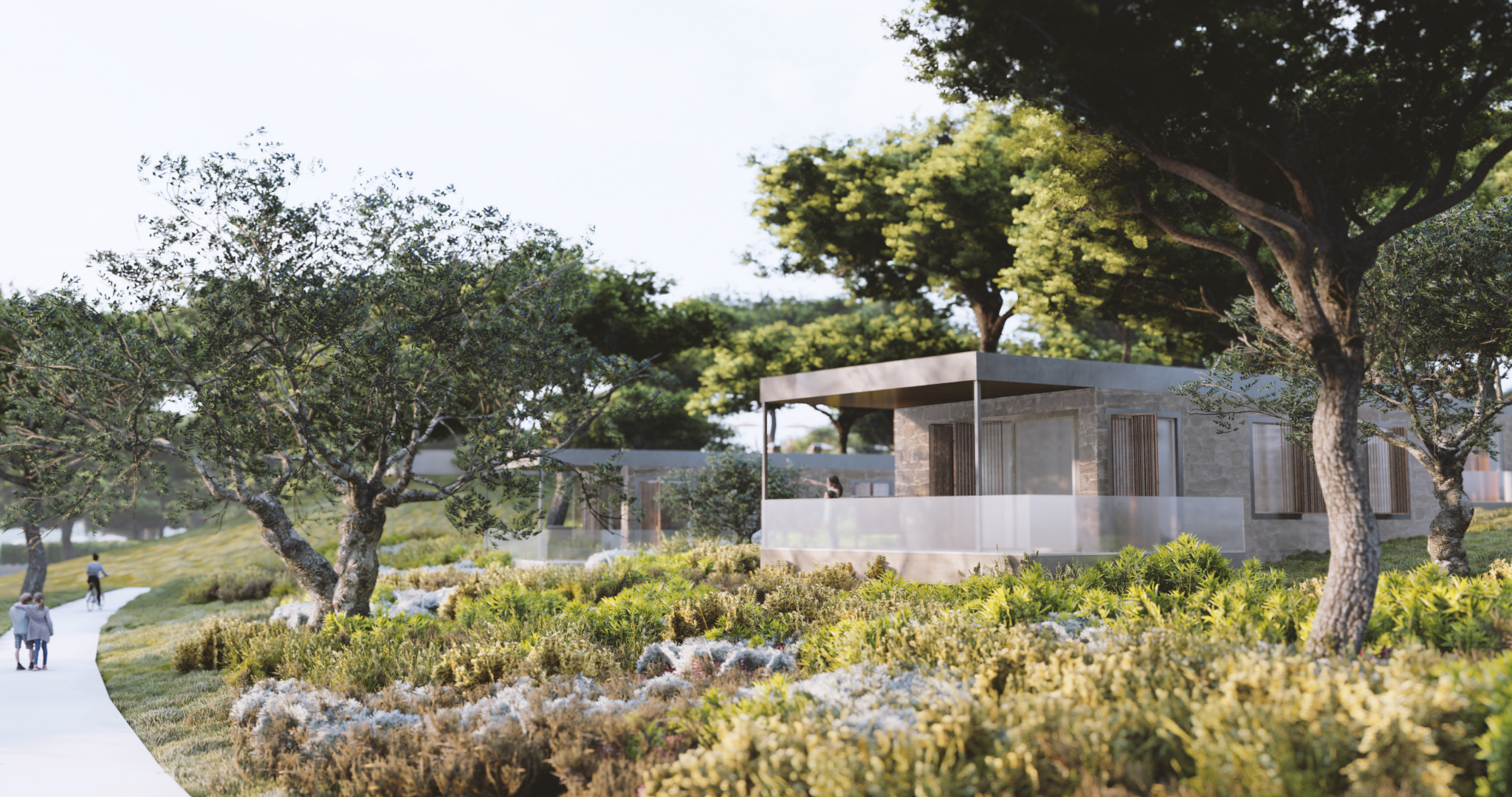 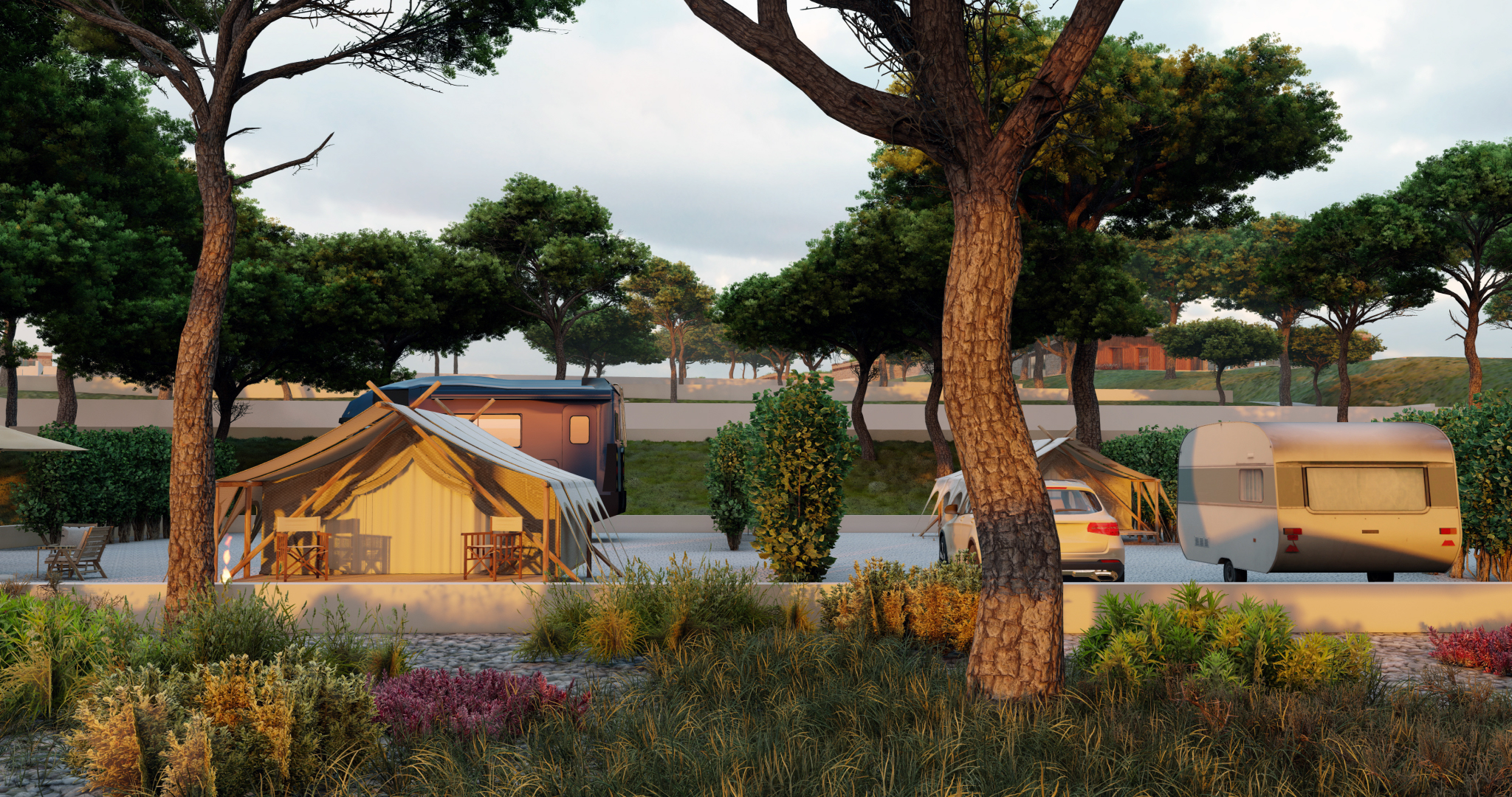